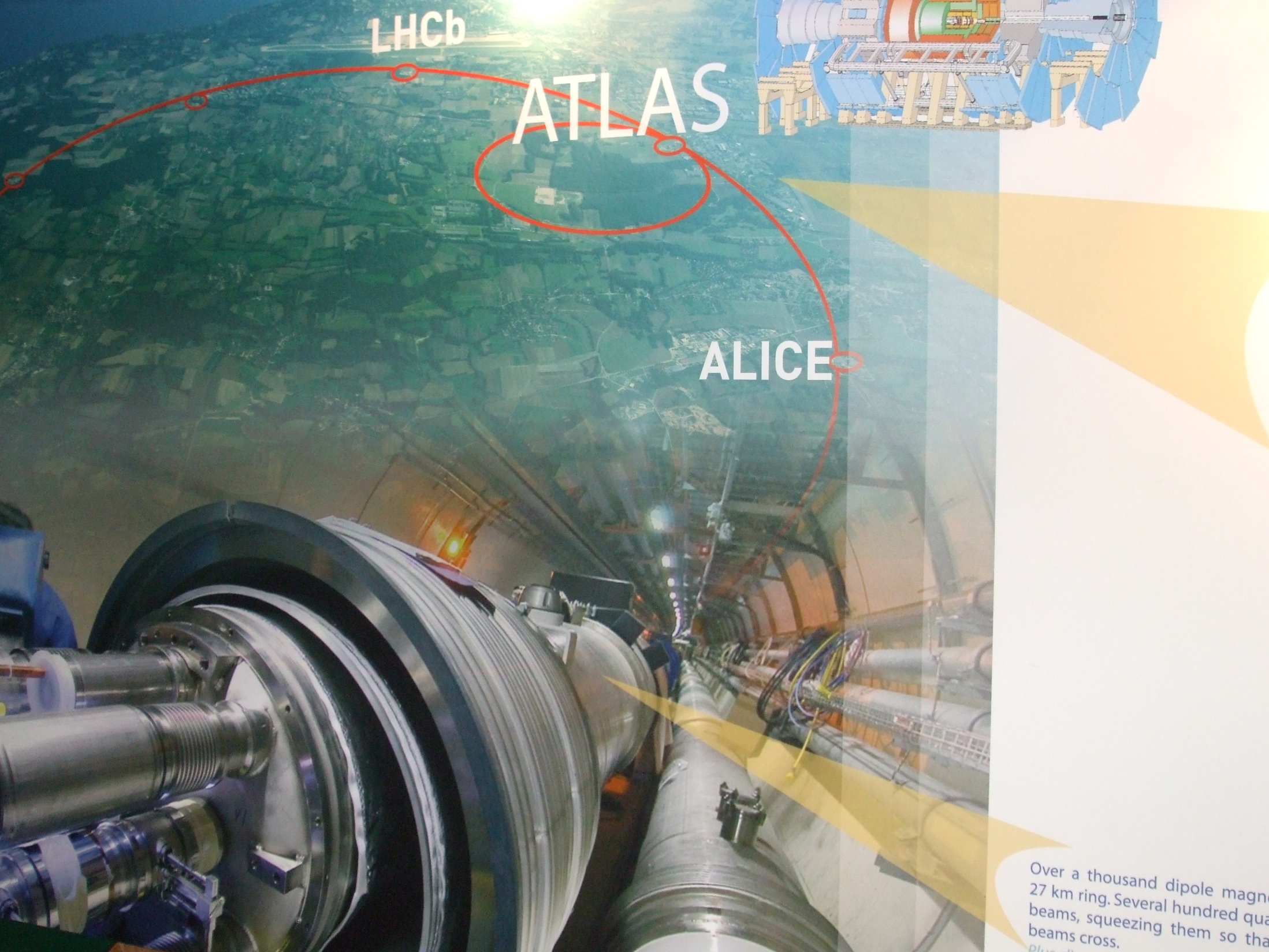 C E R N
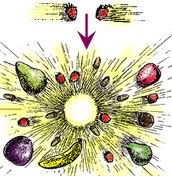 RNDr. Zdenka Baxová
CERN- European Centre of Nuclear Research
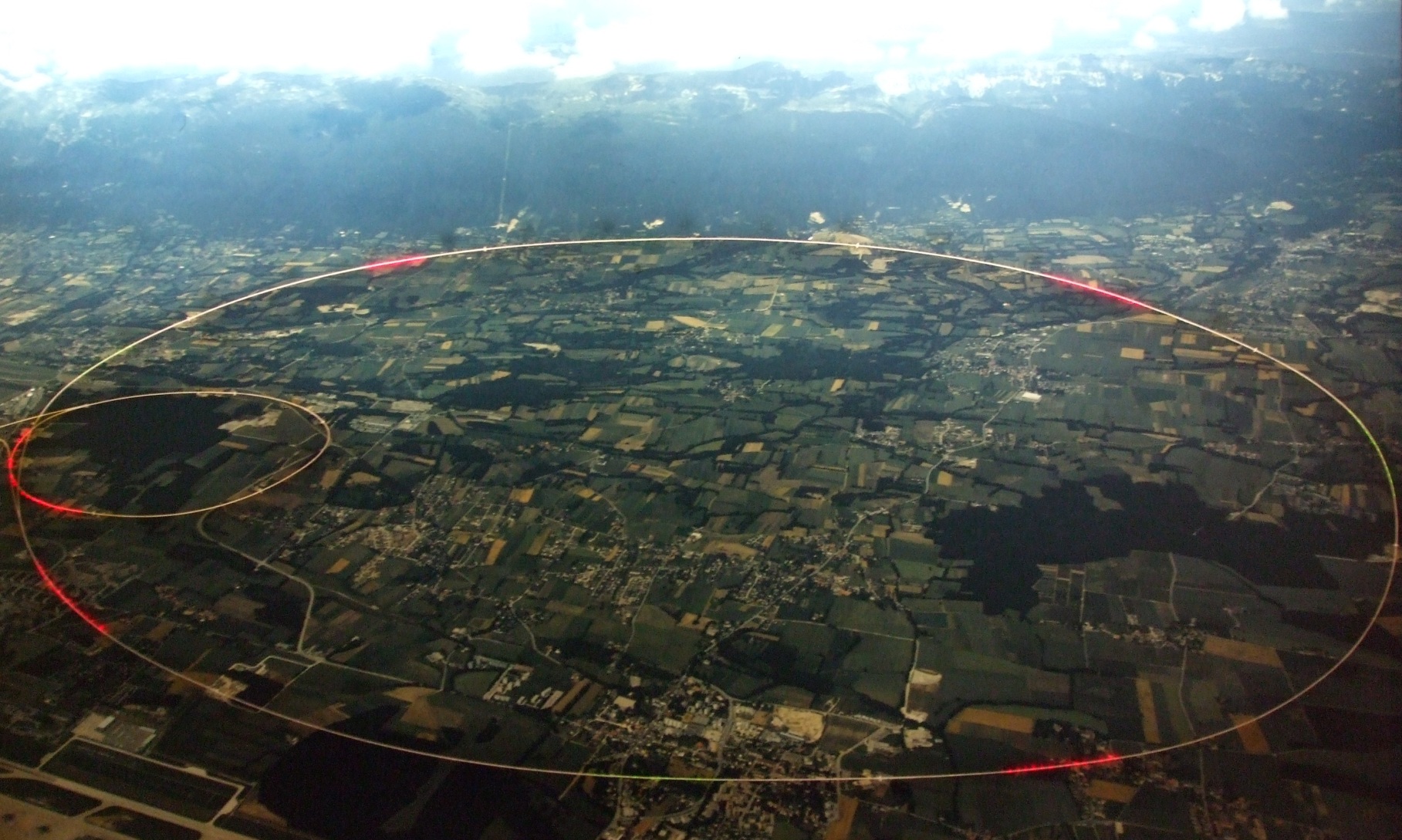 1954   12 states
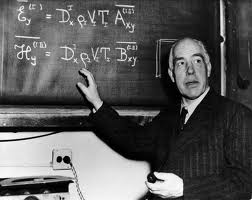 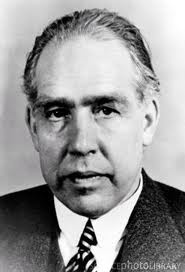 NN              N
Niels  Bohr
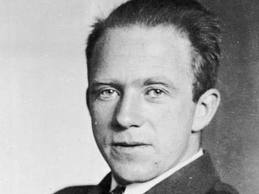 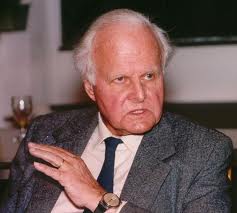 Werner Heisenberg
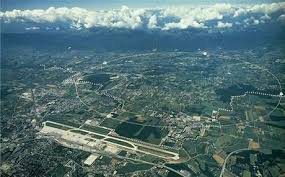 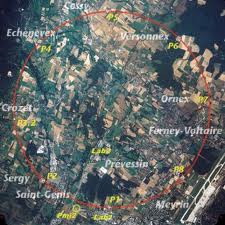 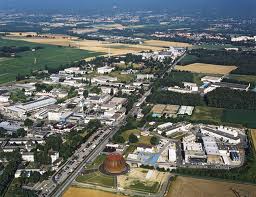 CERN today
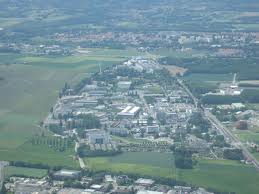 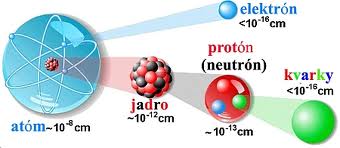 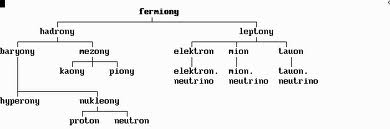 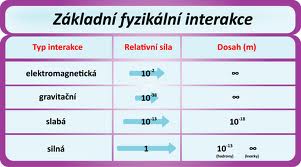 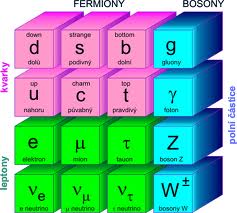 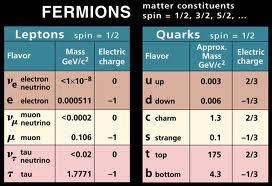 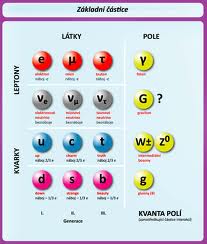 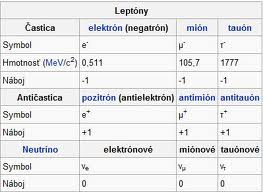 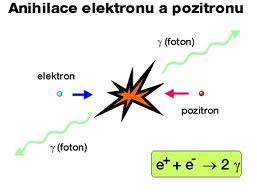 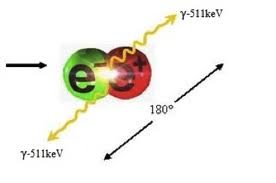 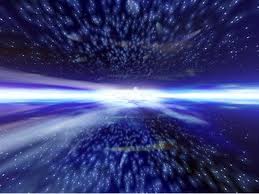 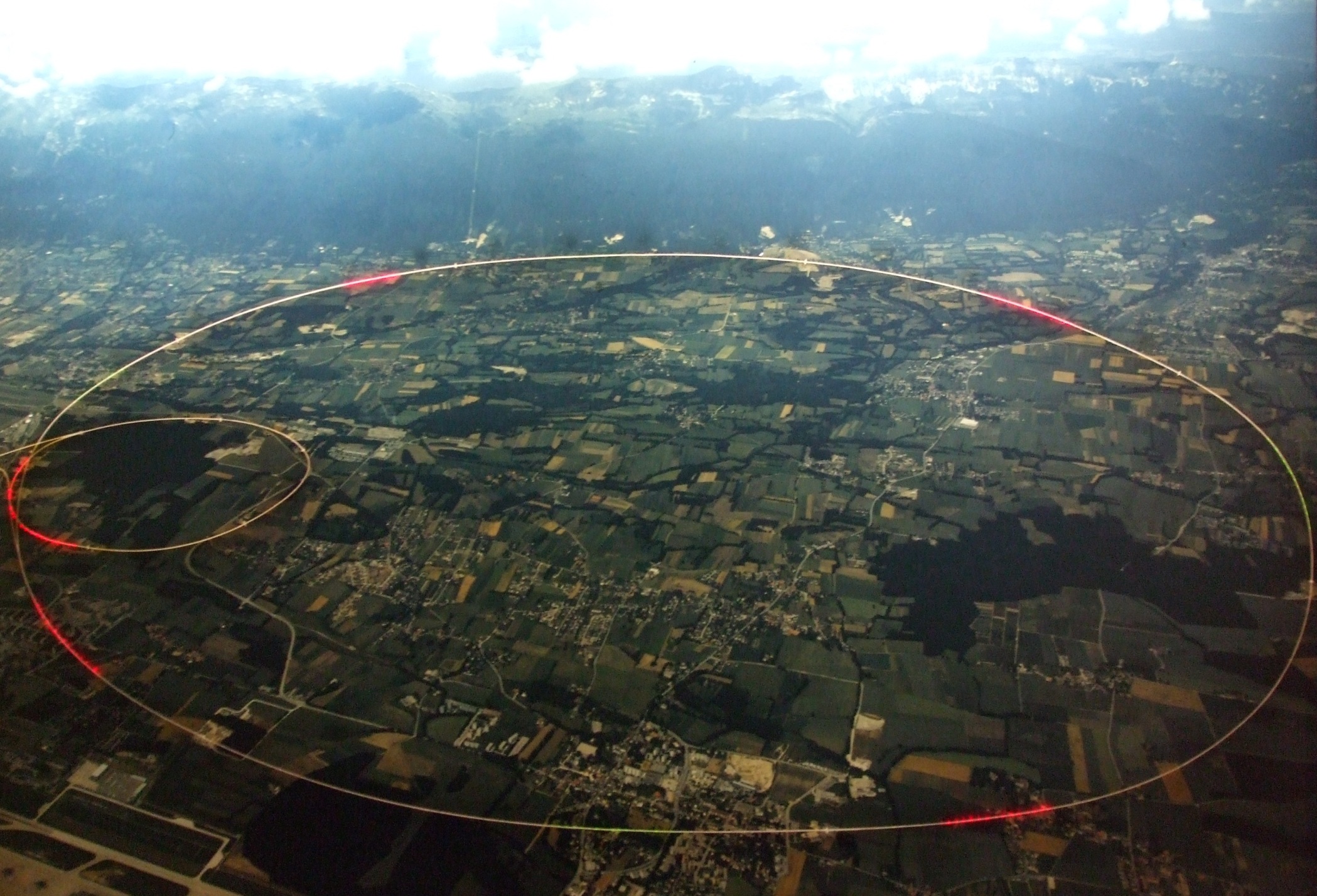 LHC  Large Hadron Colider    Swiss - France
CERN to search answer of questions – what is matter, how it birning, from this kinds is made the person, what are universe and stars birning
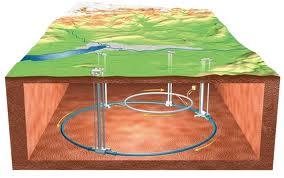 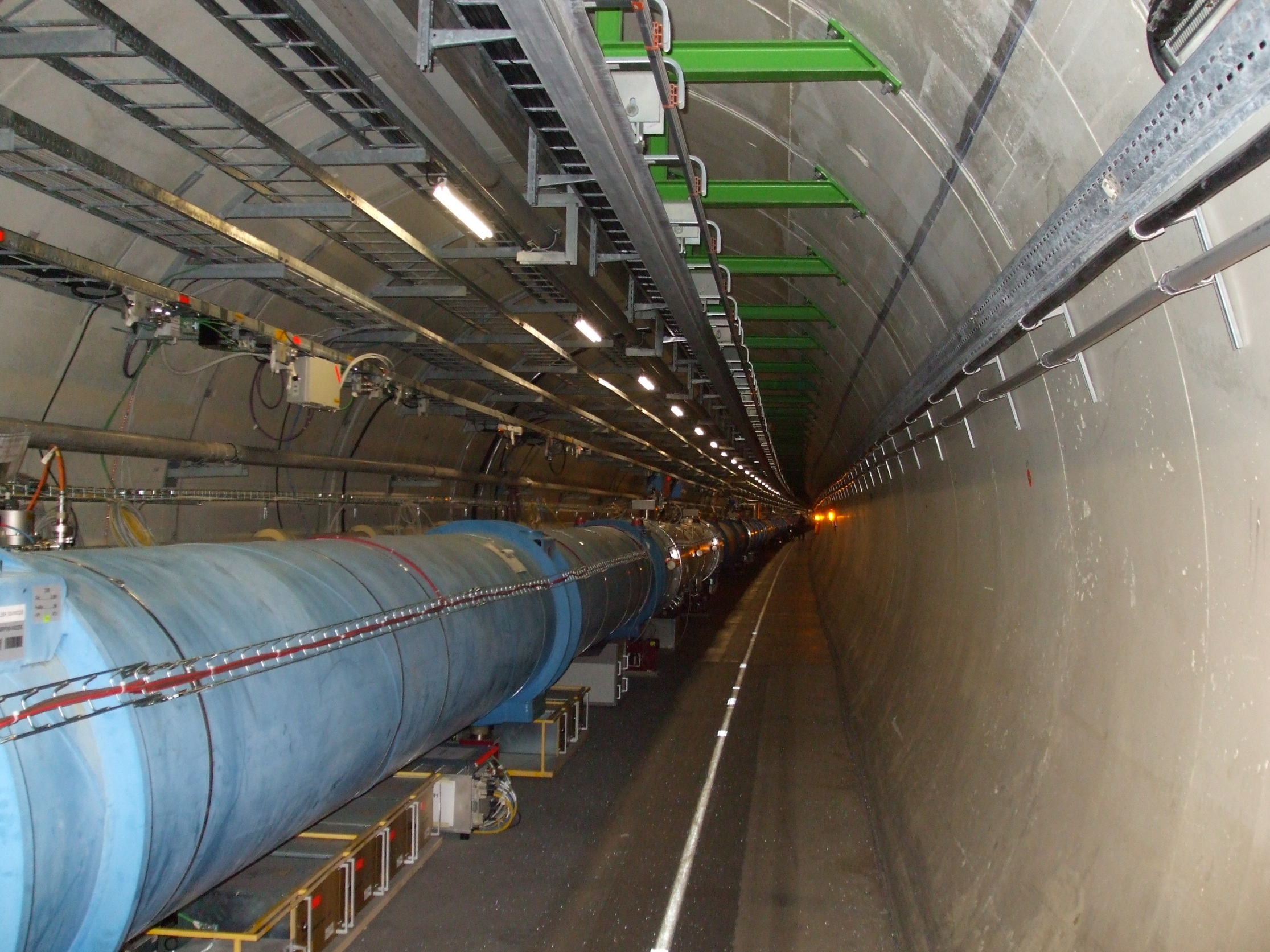 LHC Large Hadron Colider has 27 km and including from  1746  special magnets, every has 15 m and weight 35 t
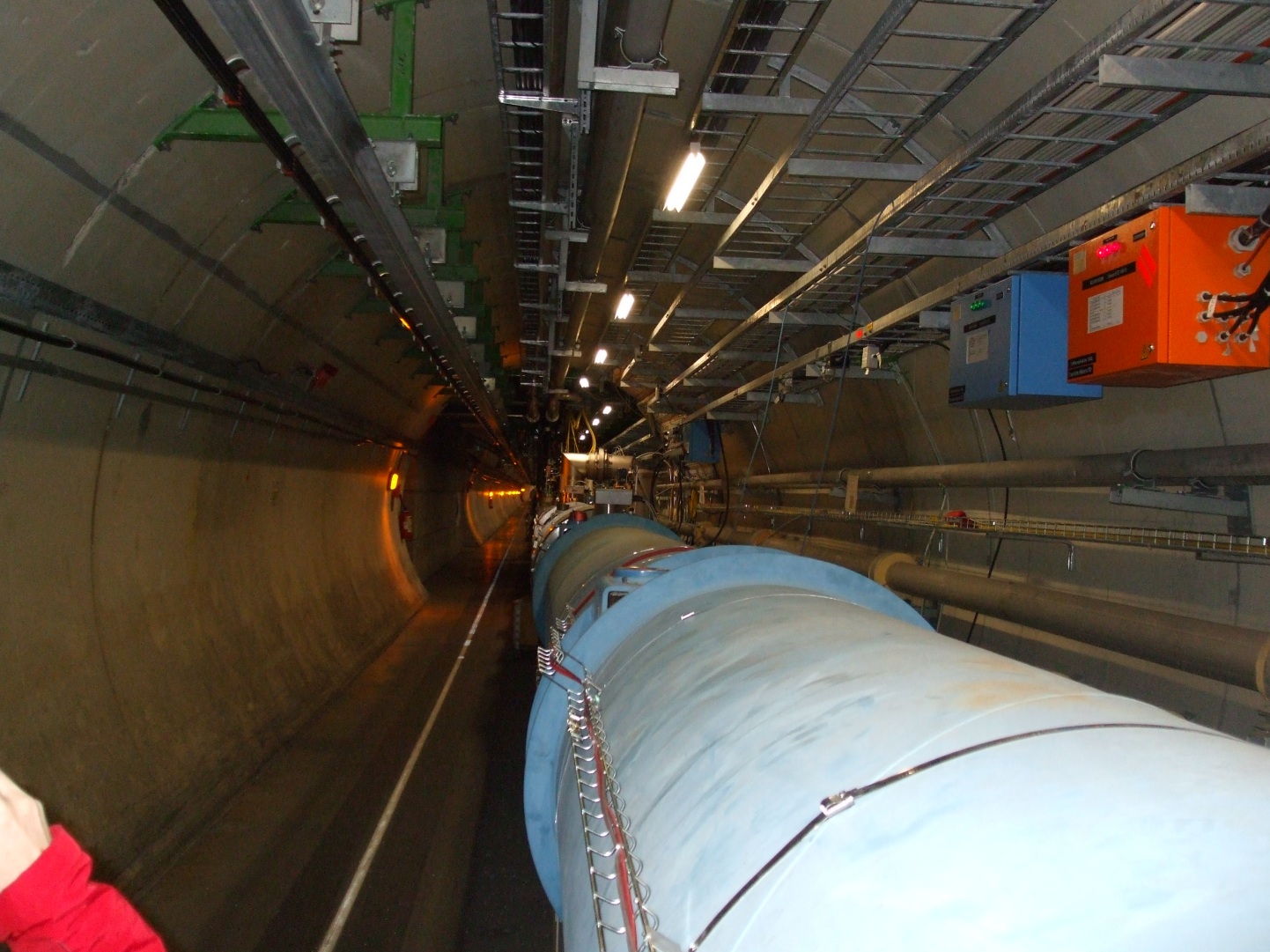 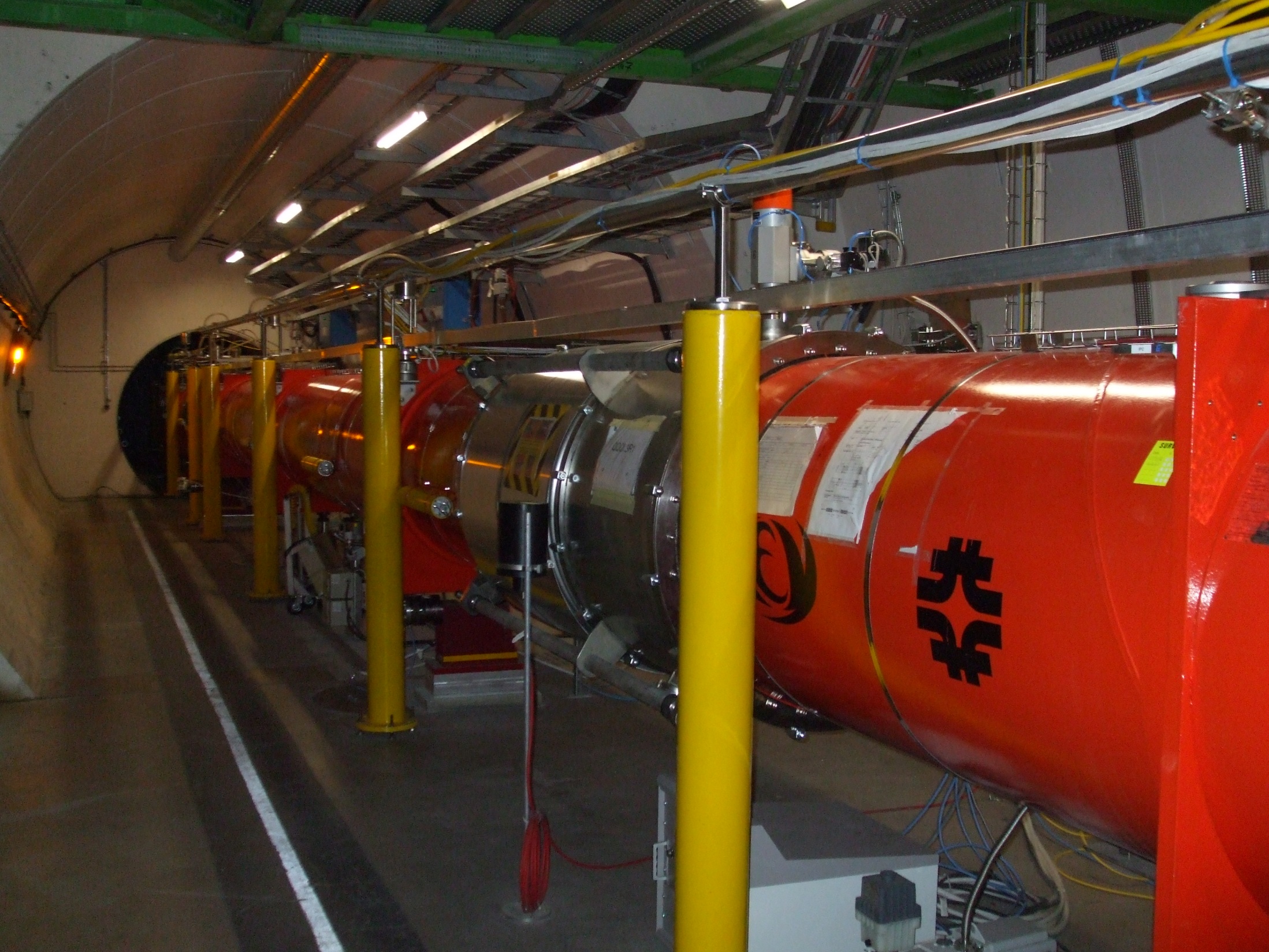 Currents  13 kA  goes by conductors
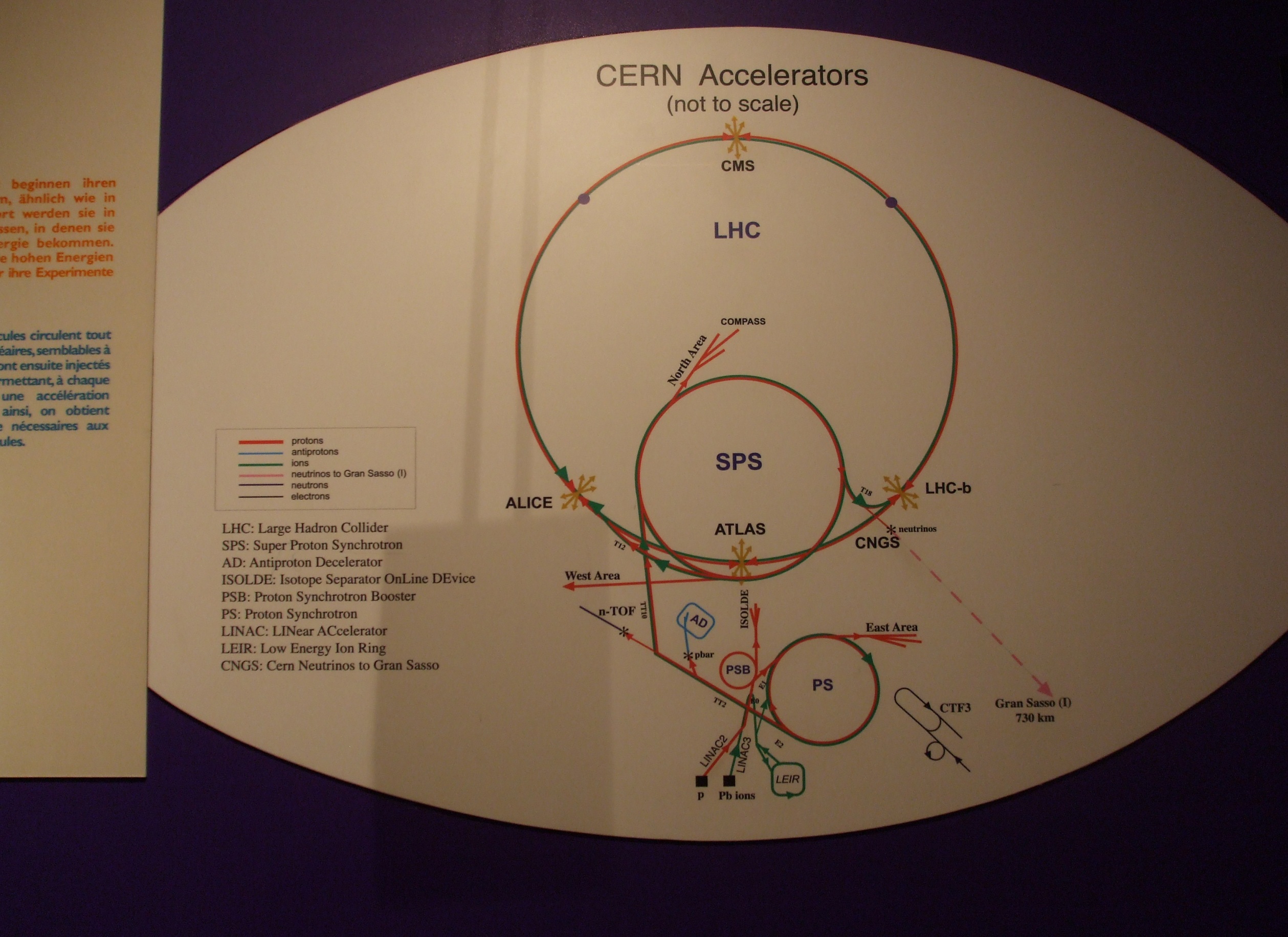 In LHC are collides many protons
LHC started on 10. 9. 2008
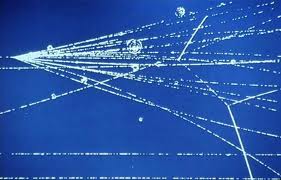 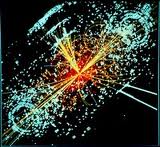 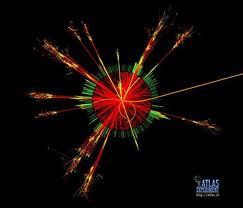 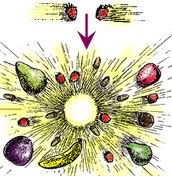 Particles are collides on speed  0,99999998 c
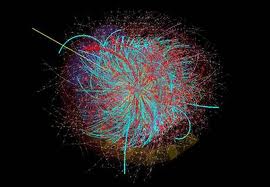 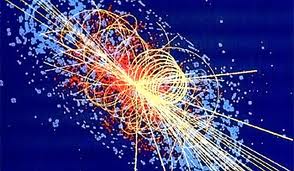 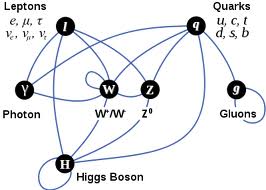 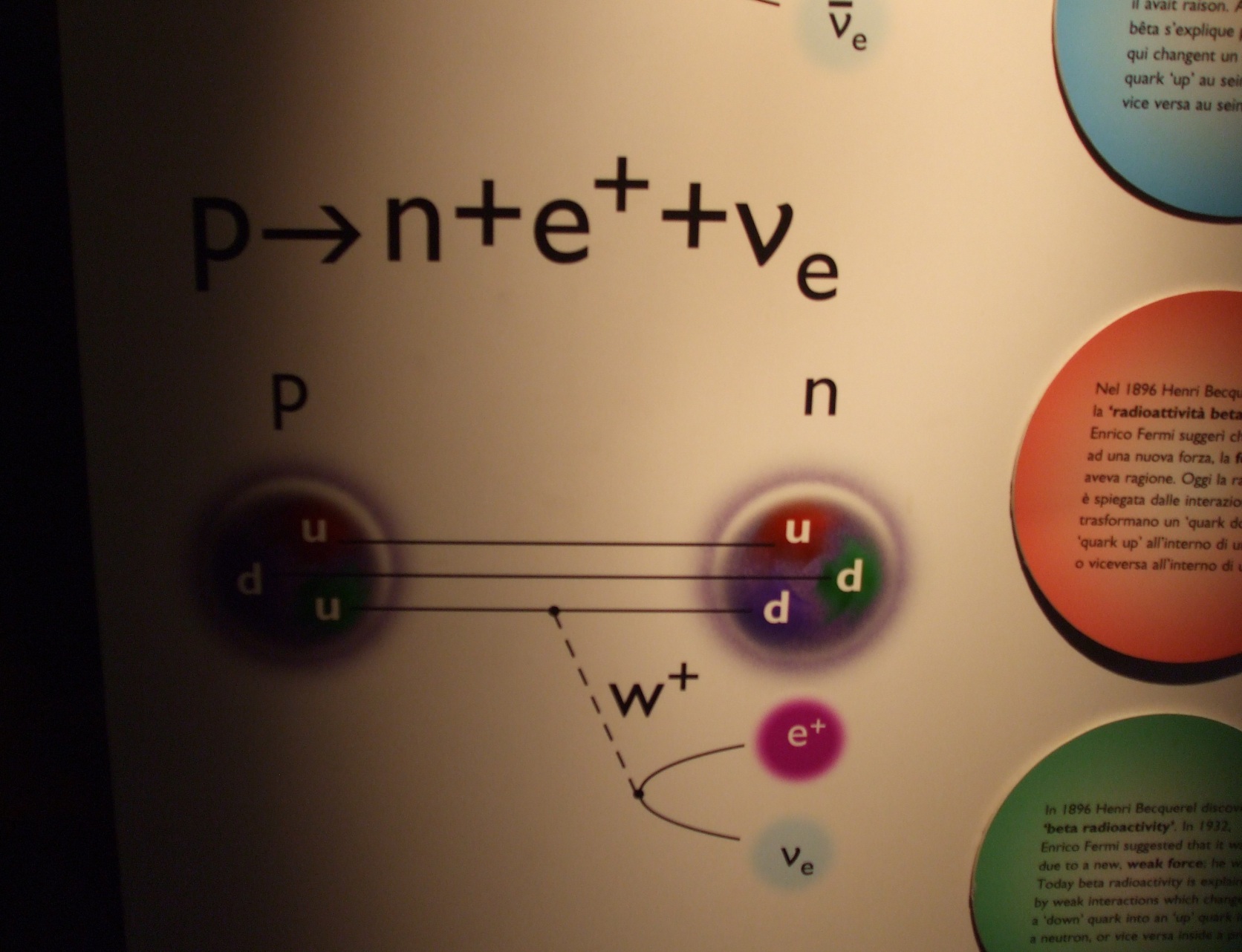 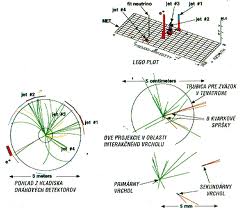 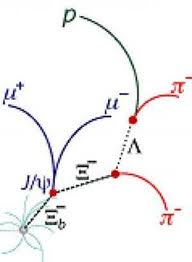 Every elementary particle has charakteristic  trajektory
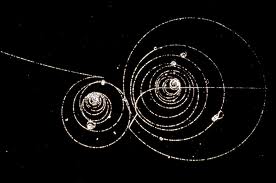 The first photo of collide particles
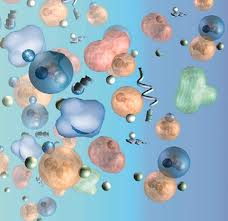 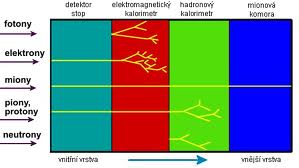 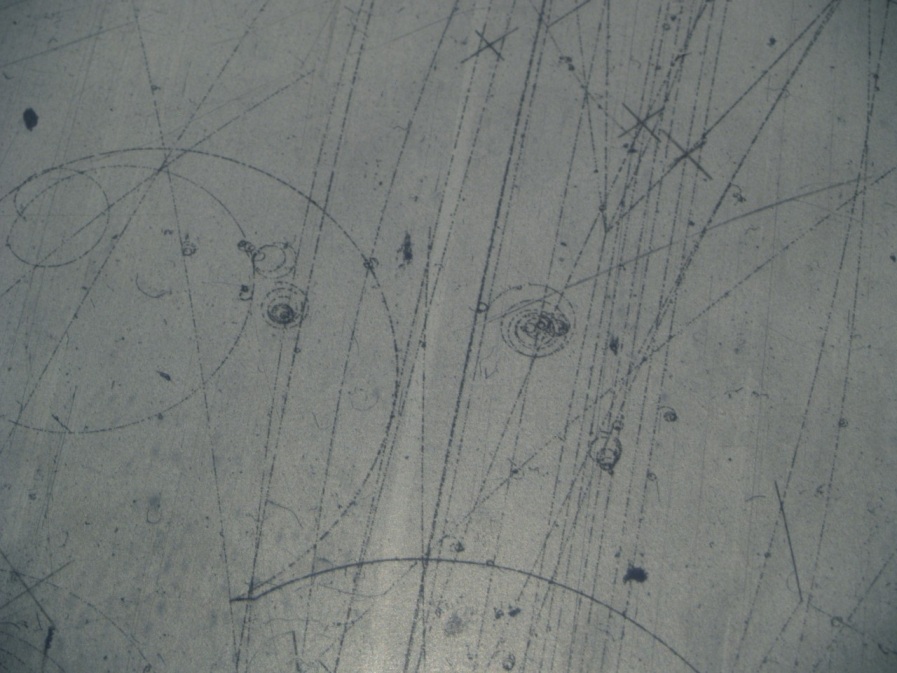 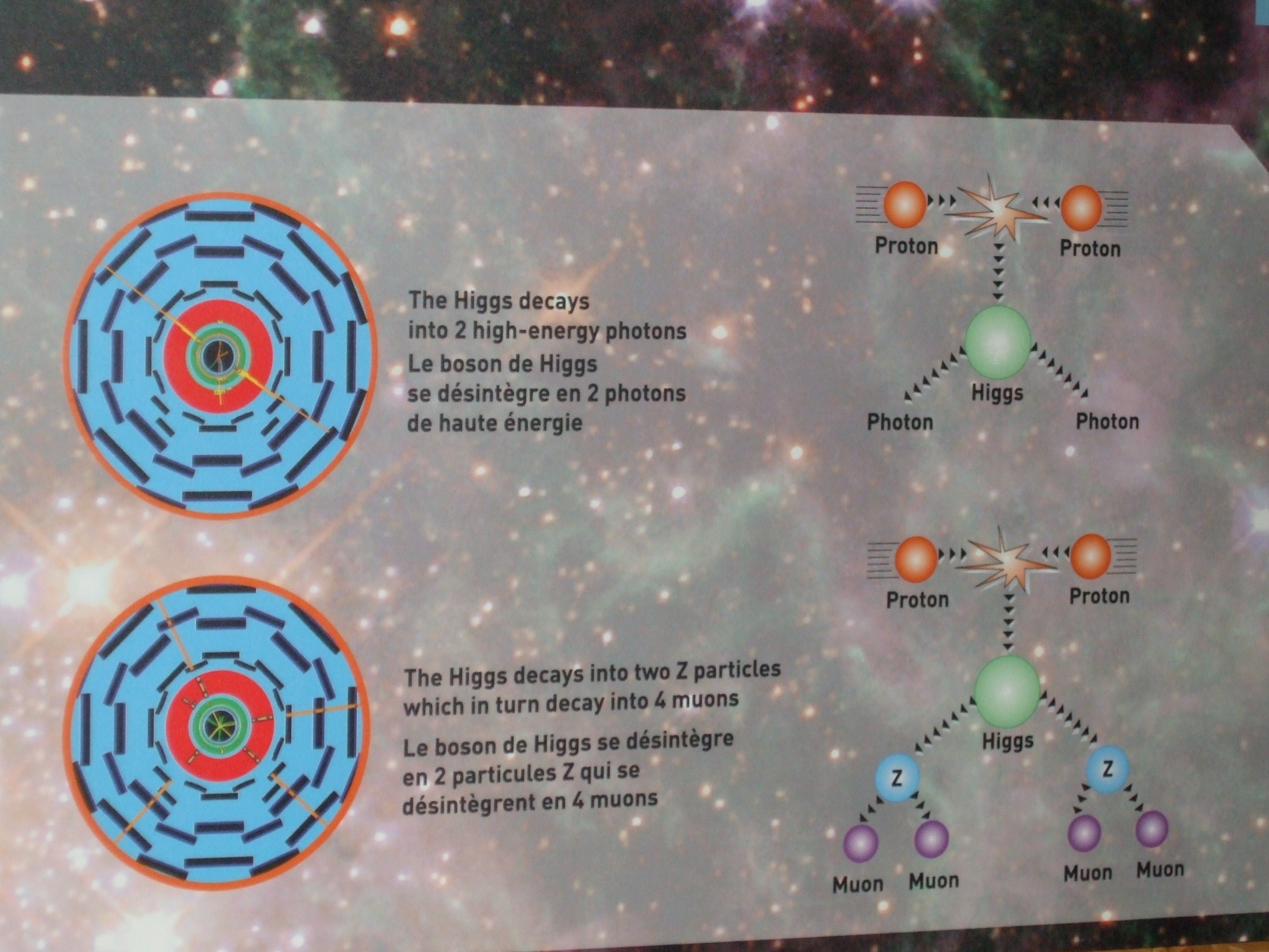 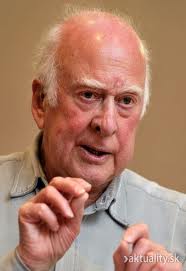 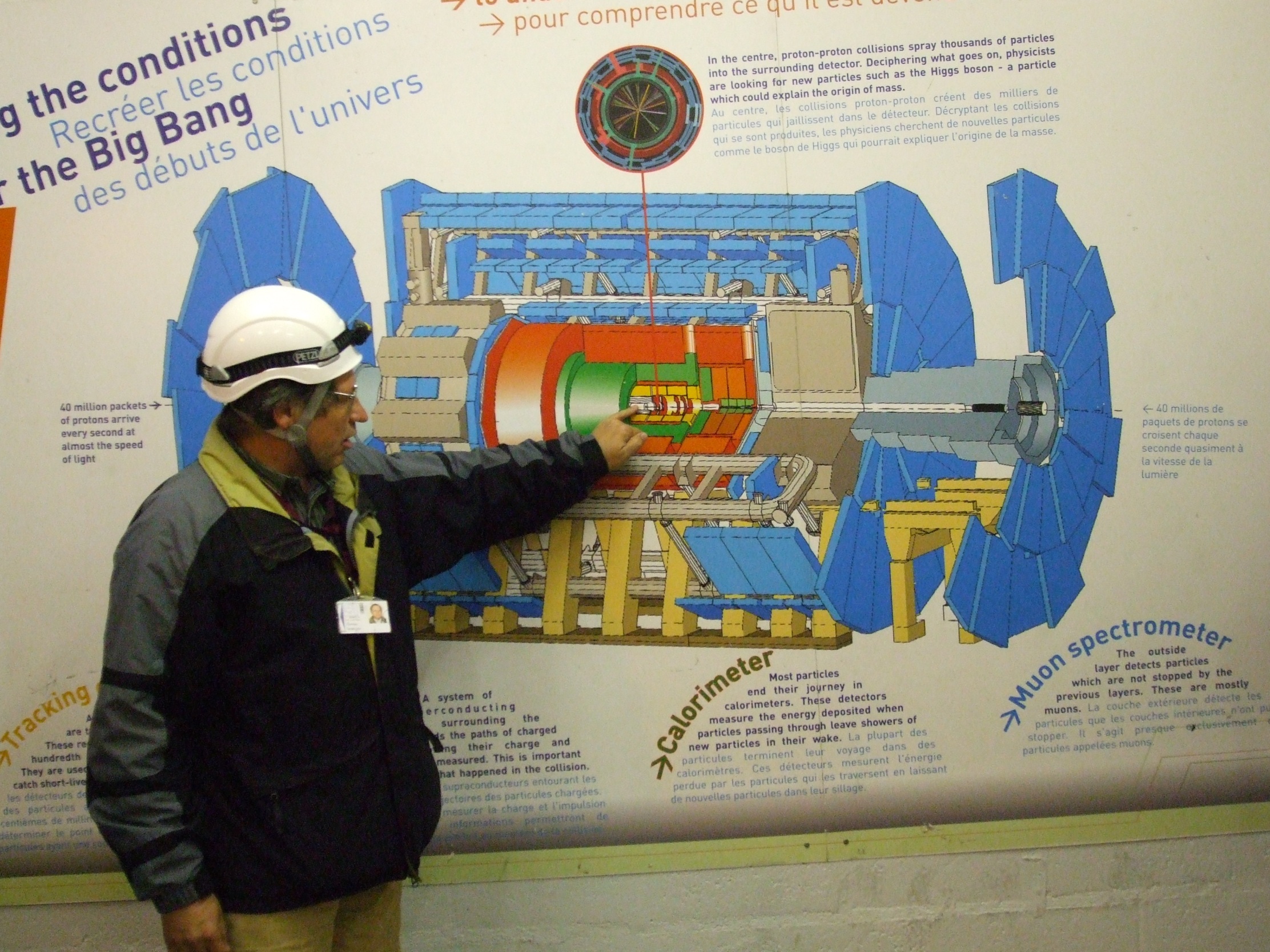 Detektor ATLAS    weight 7000 t, 
line  42 m,   high  22 m
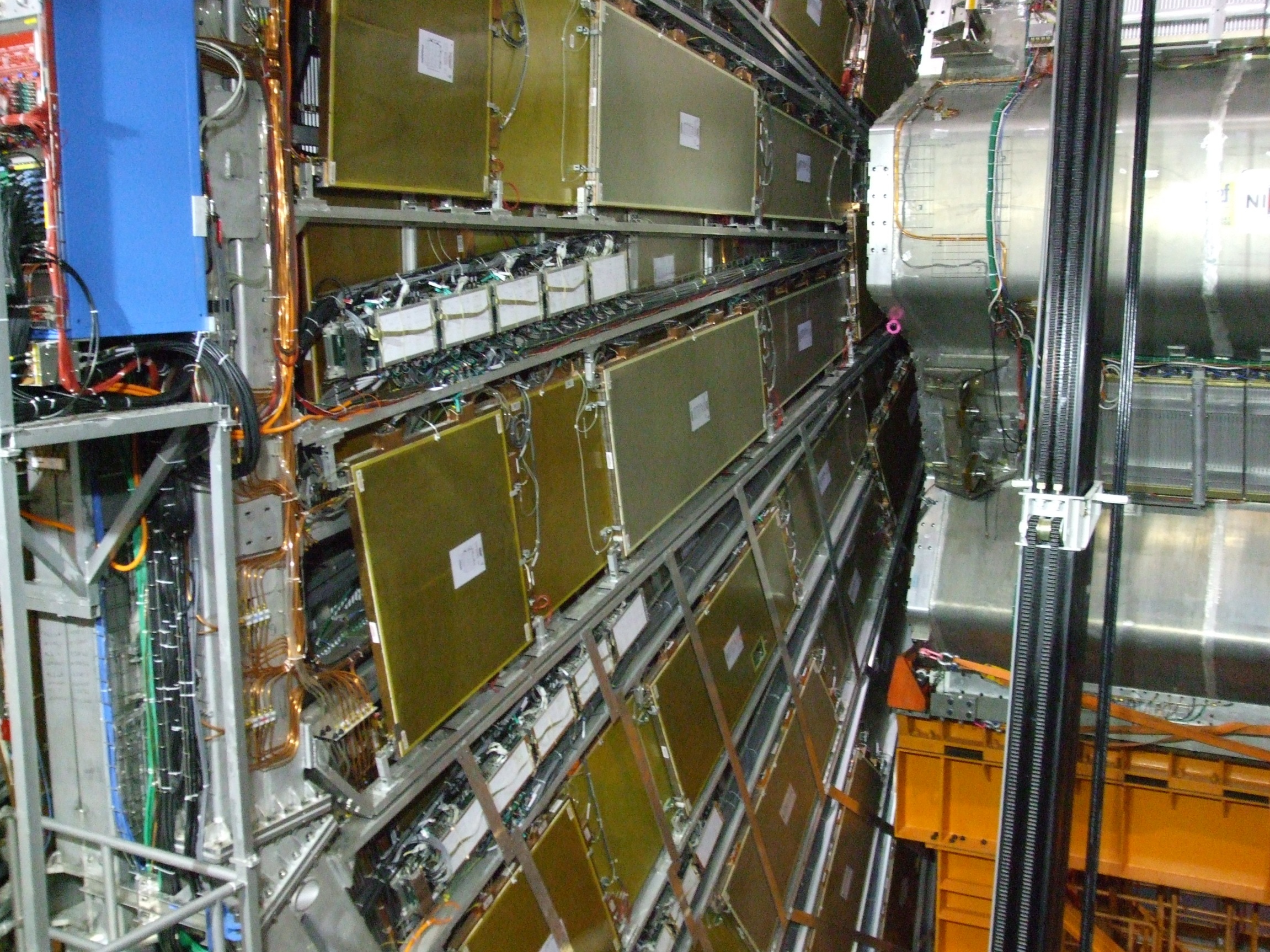 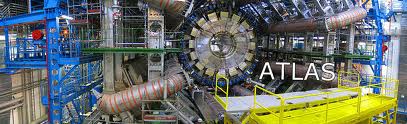 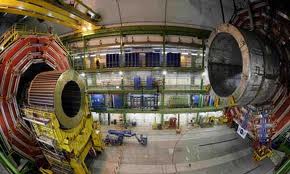 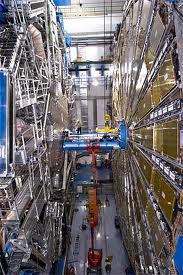 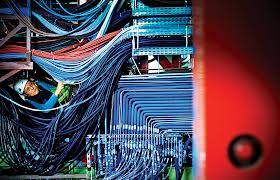 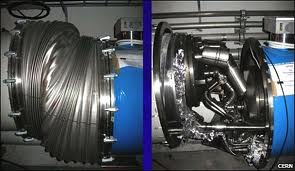 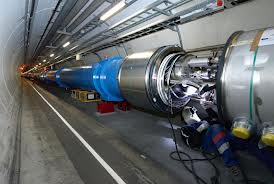 Repaire breakdown on LHC
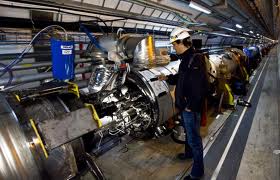 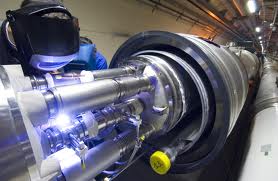 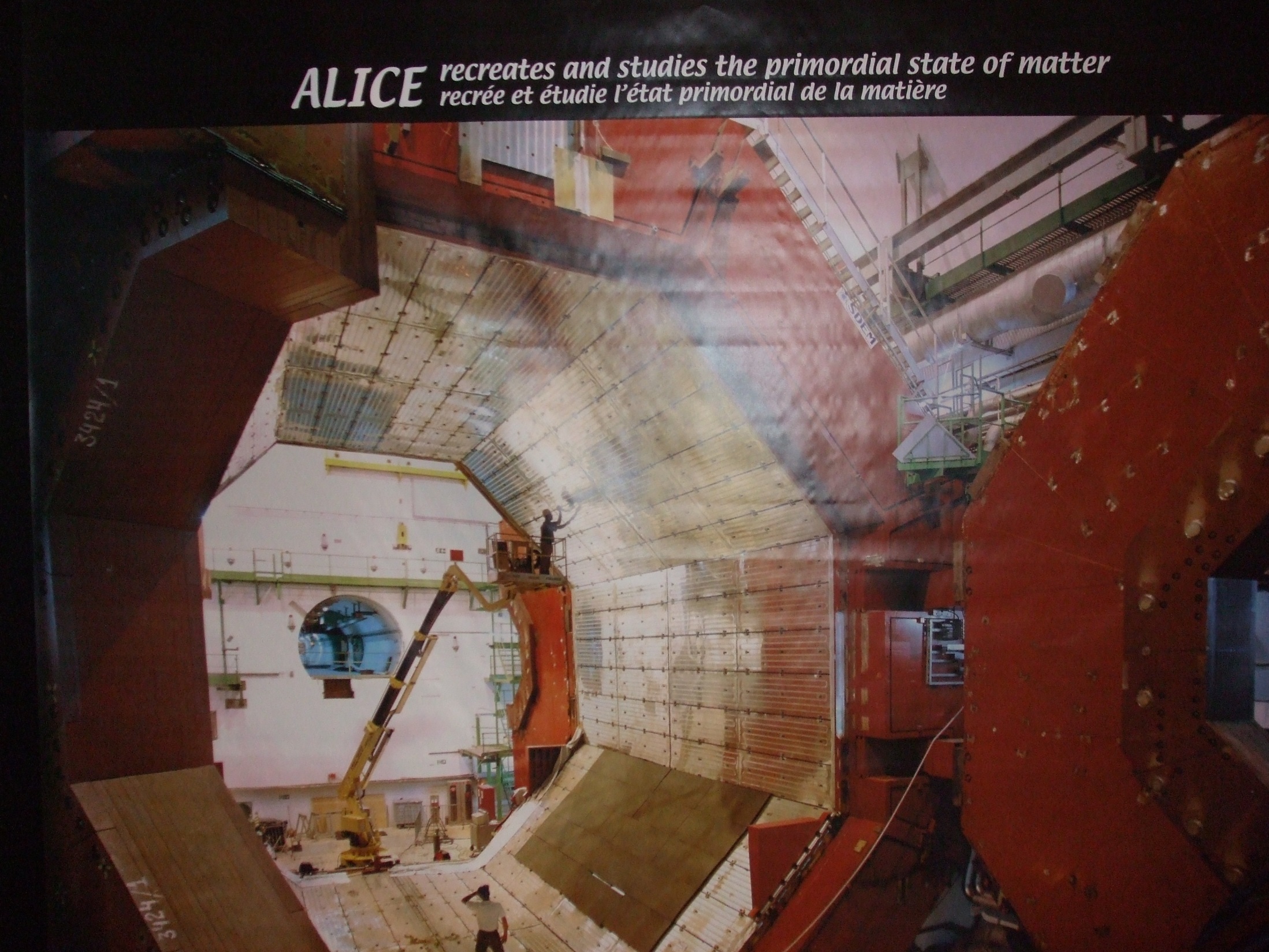 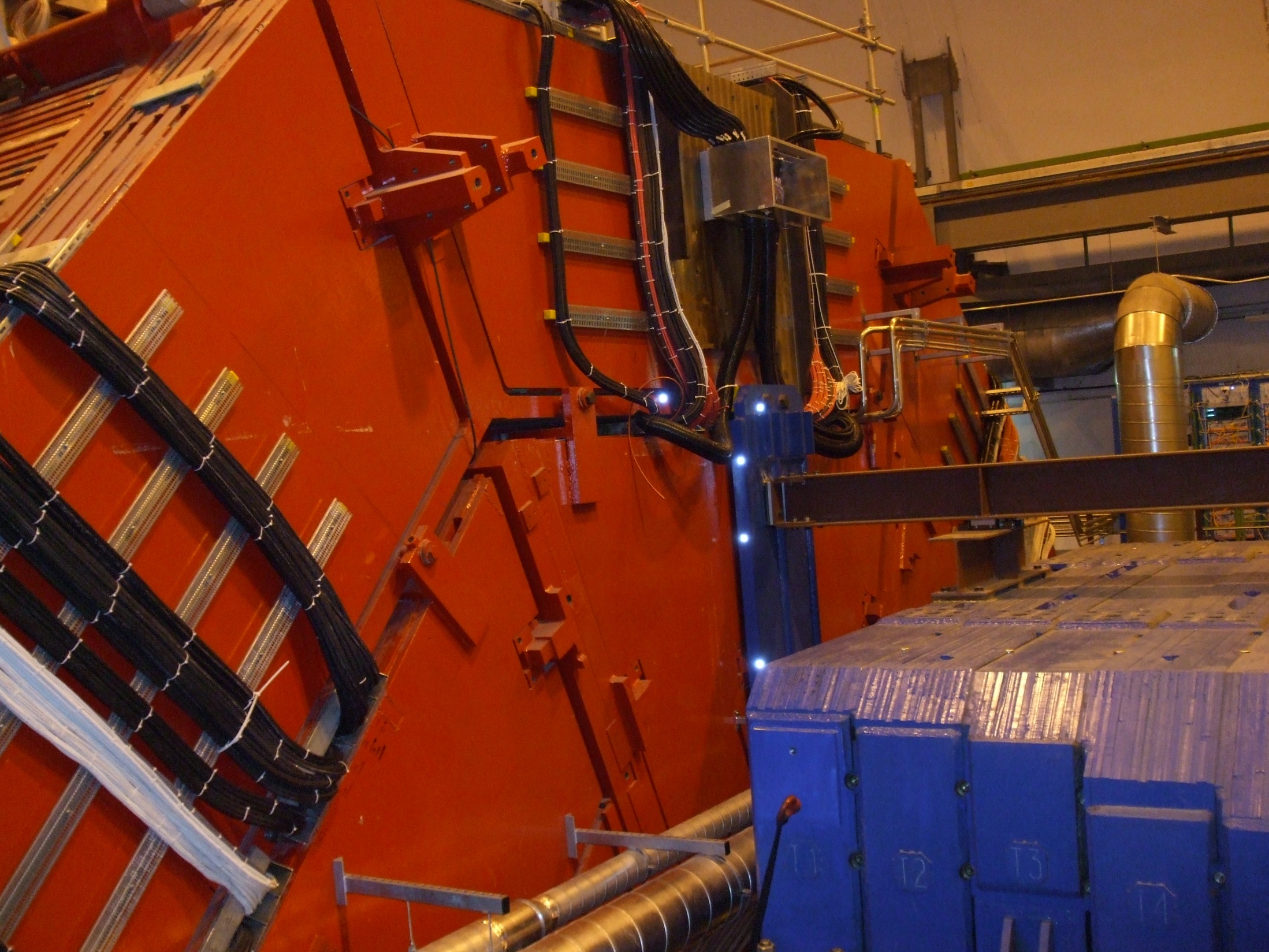 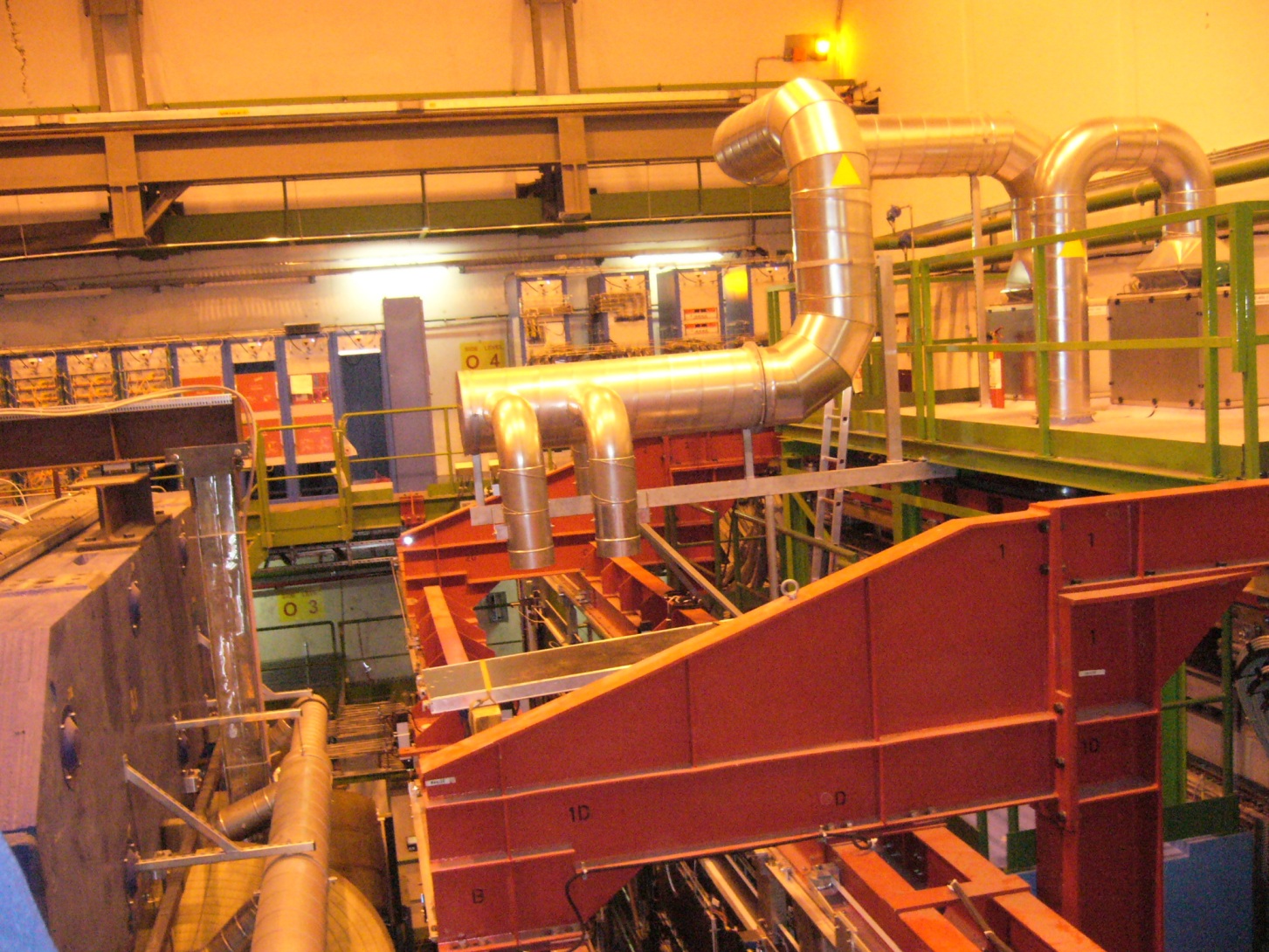 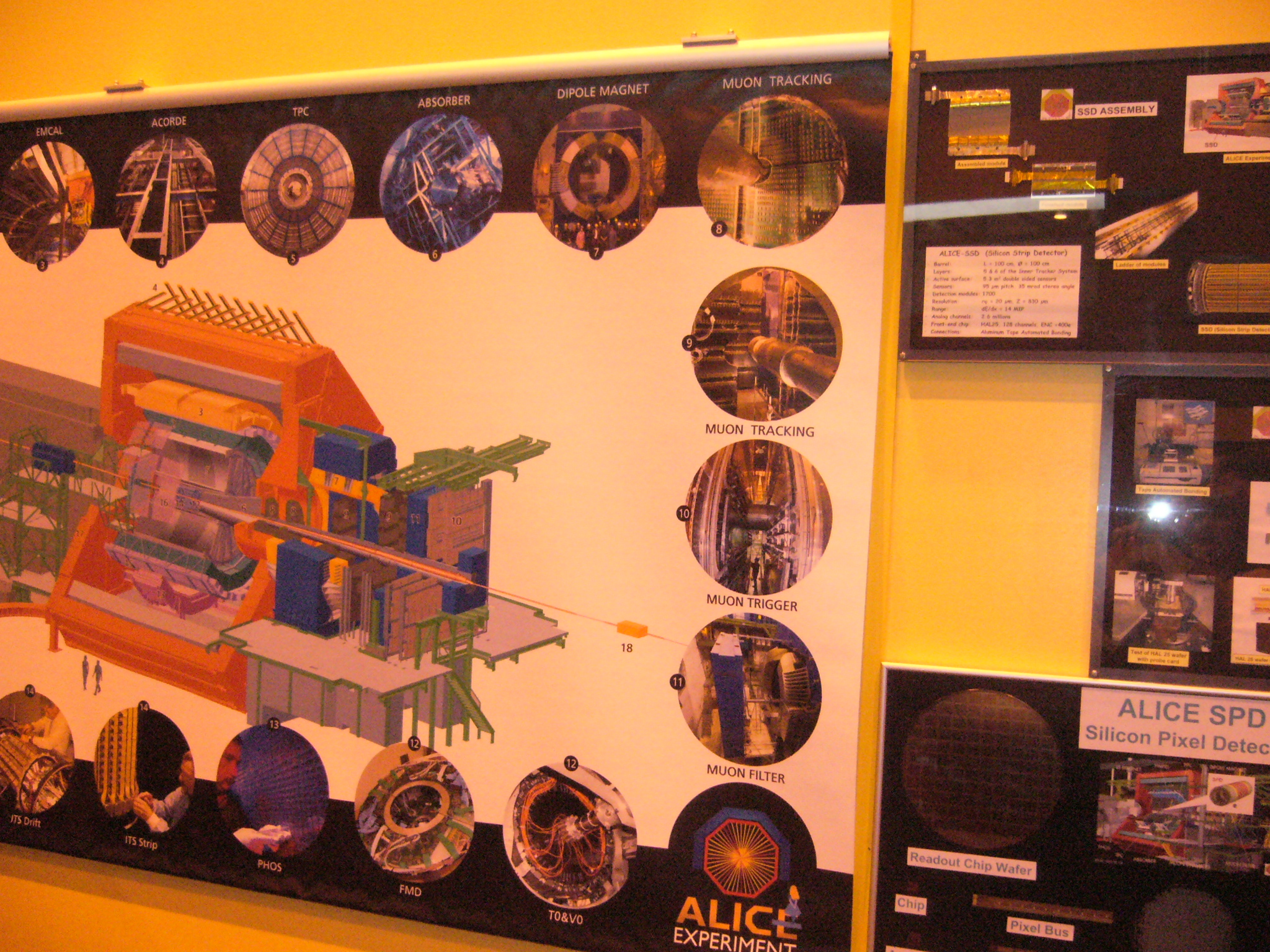 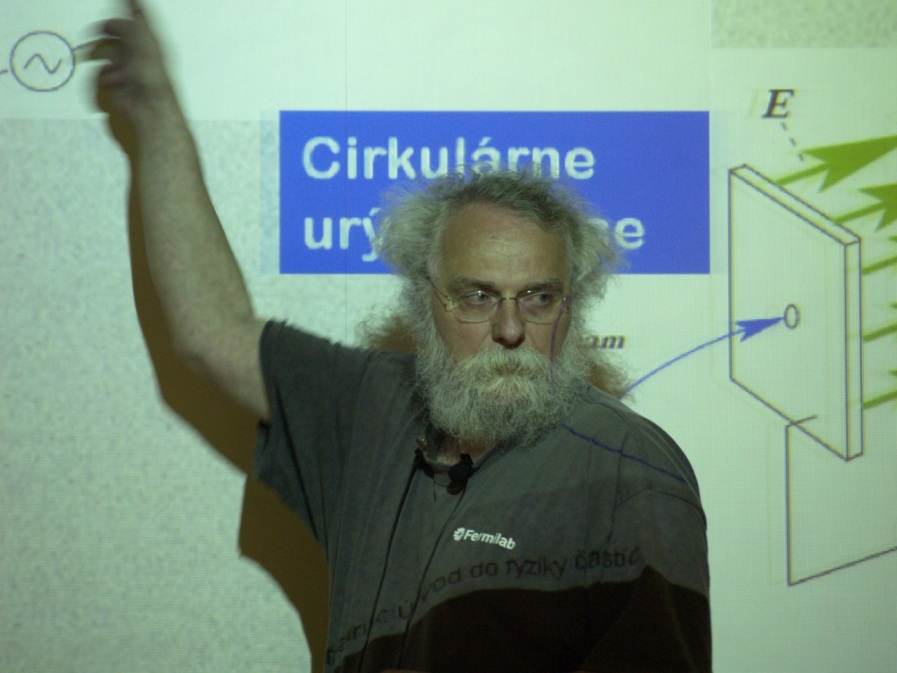 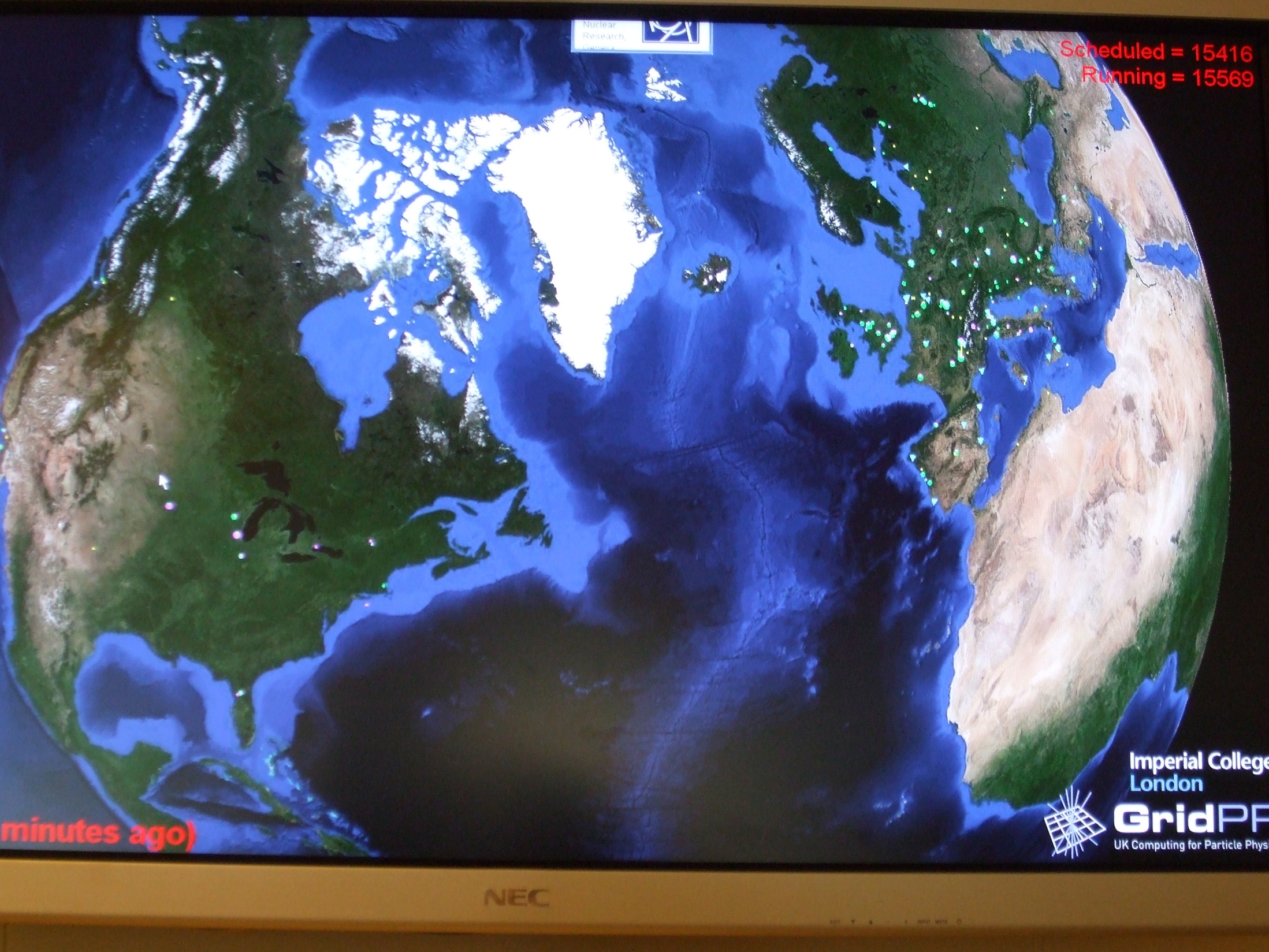 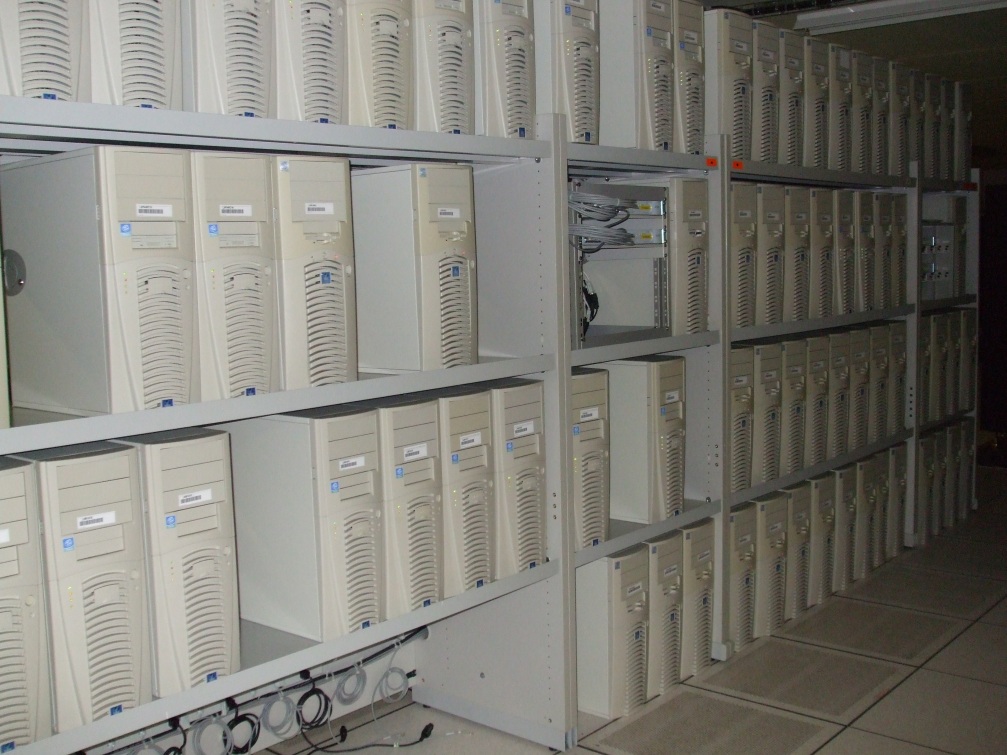 There are 2300  a 2500 computers on two floors
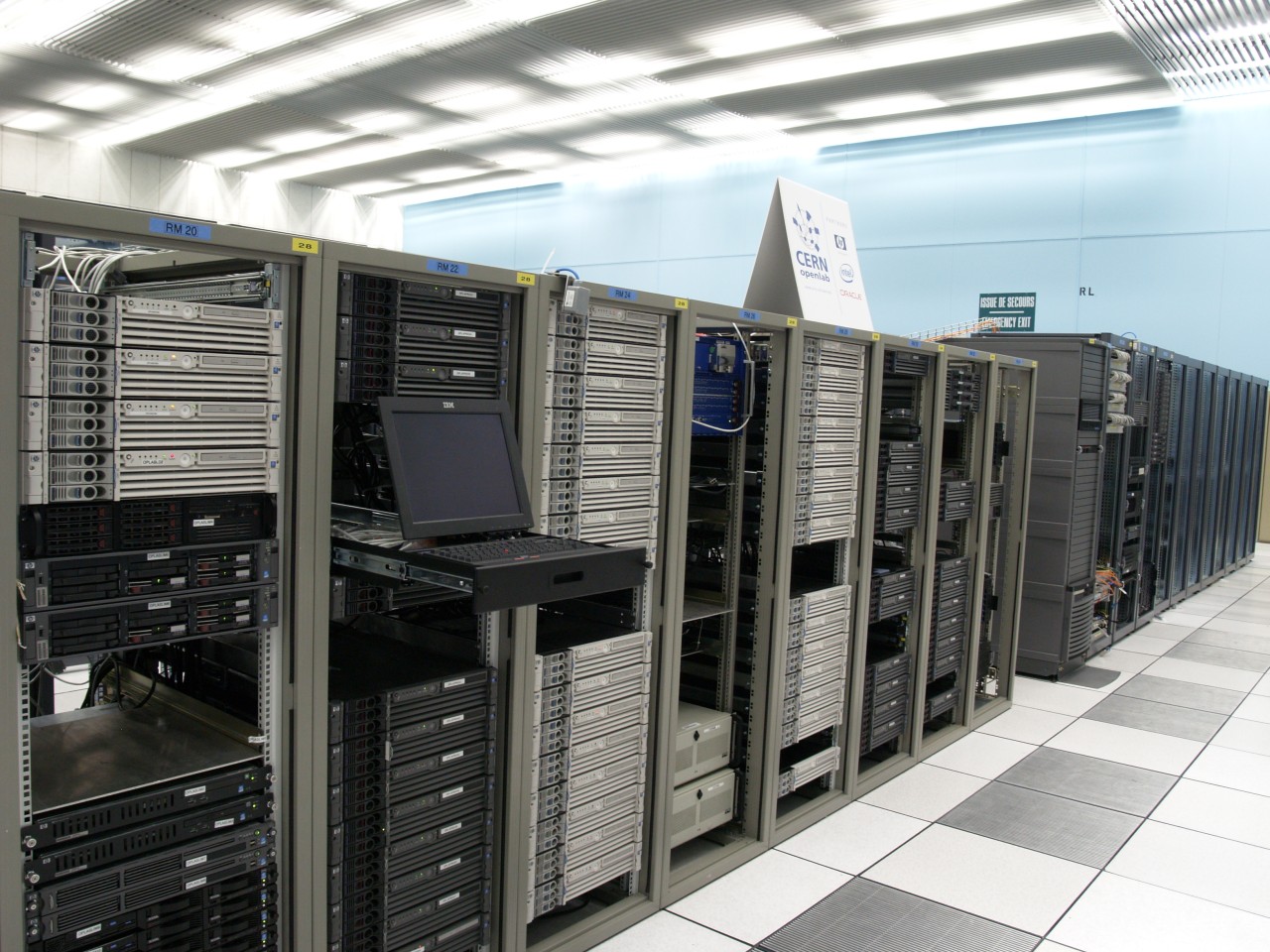 CERN produce  1% all dates of the word
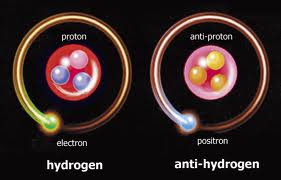 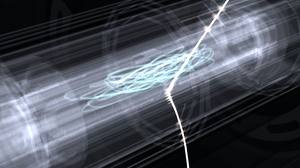 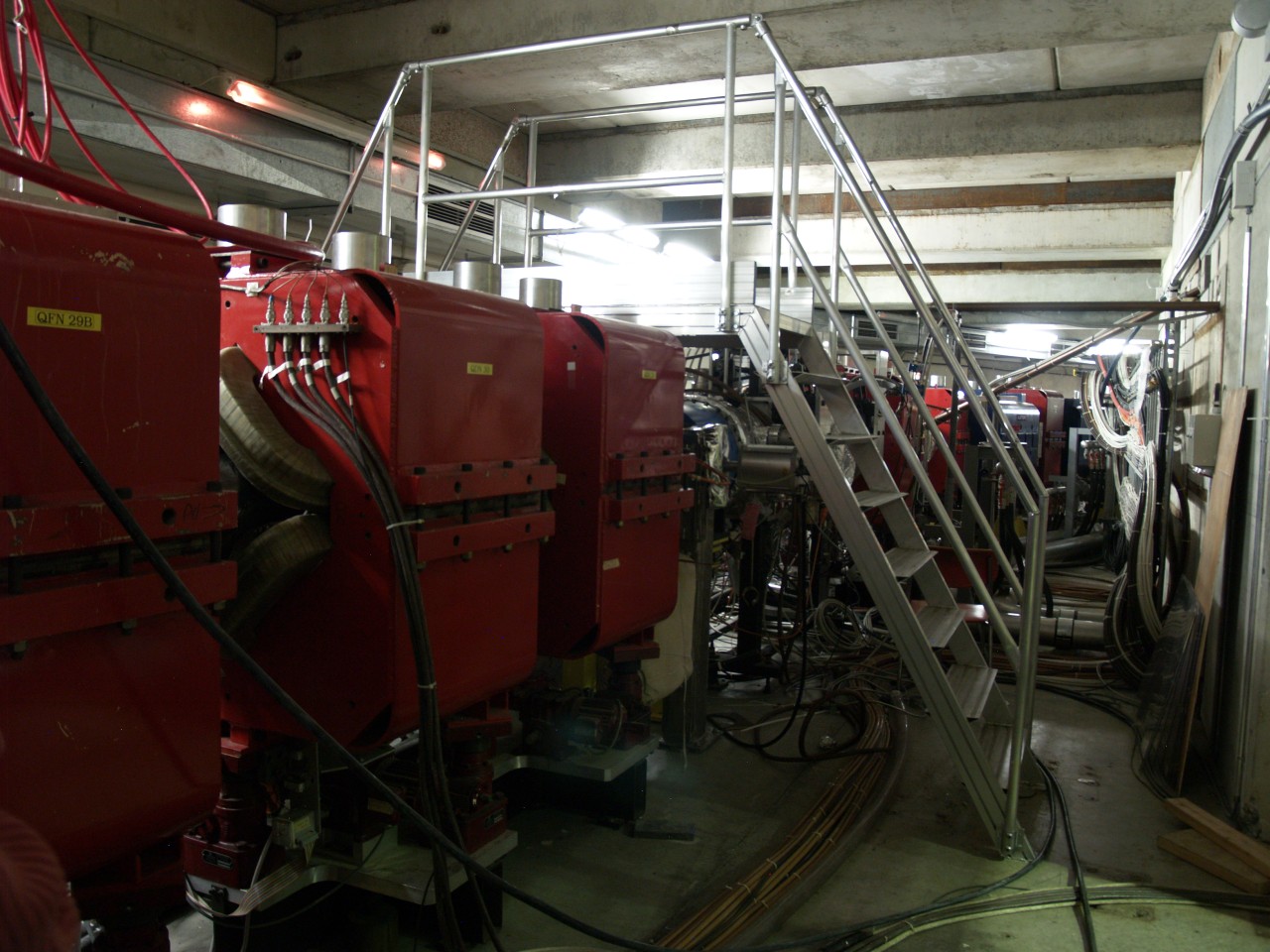 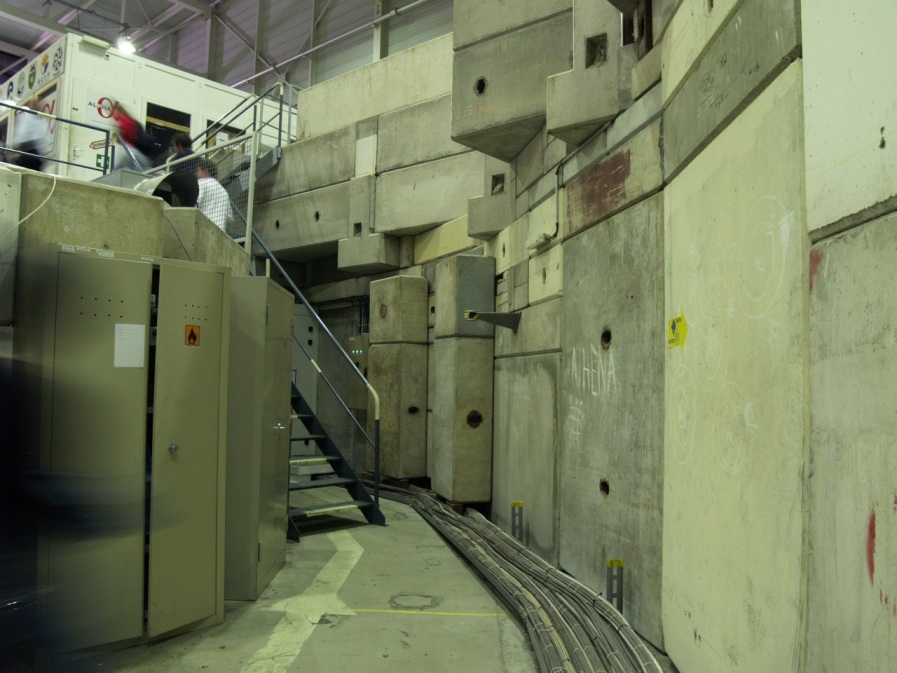 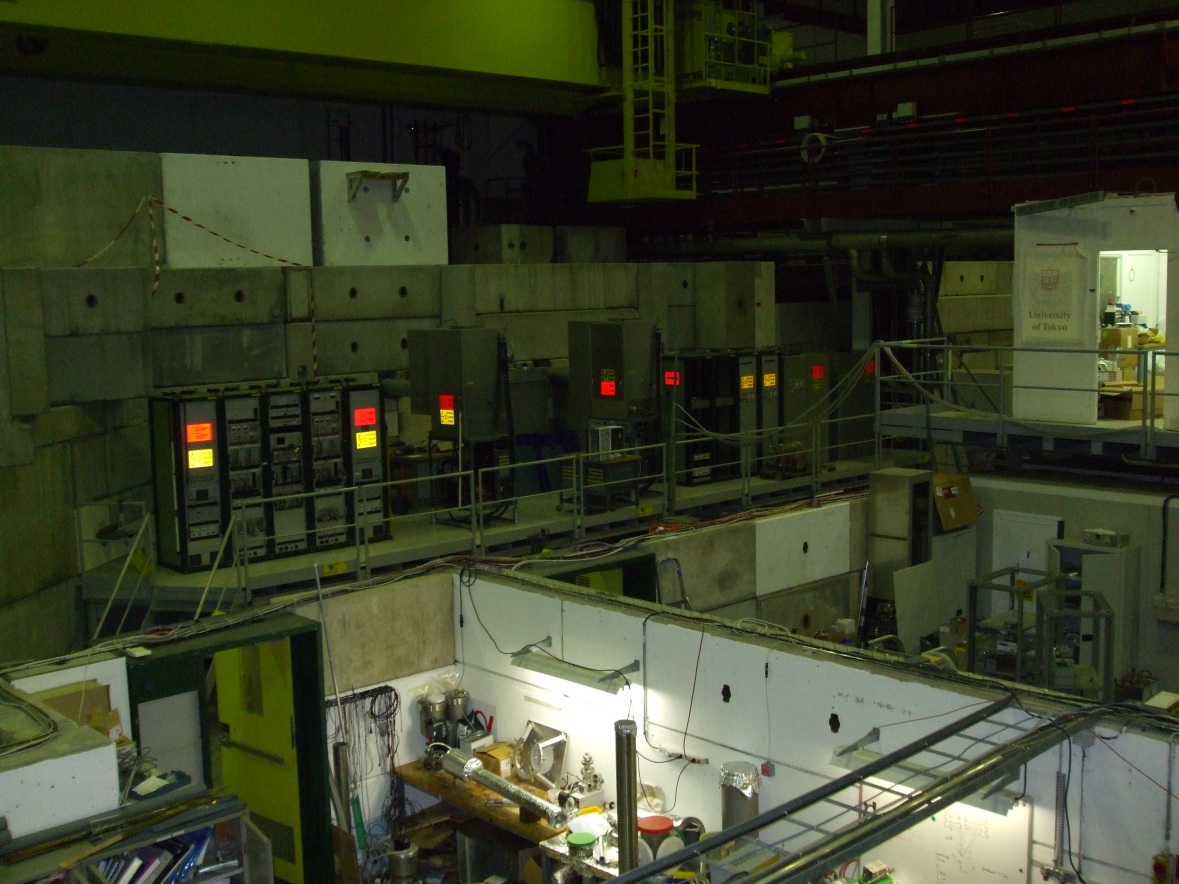 Factory of antimatter
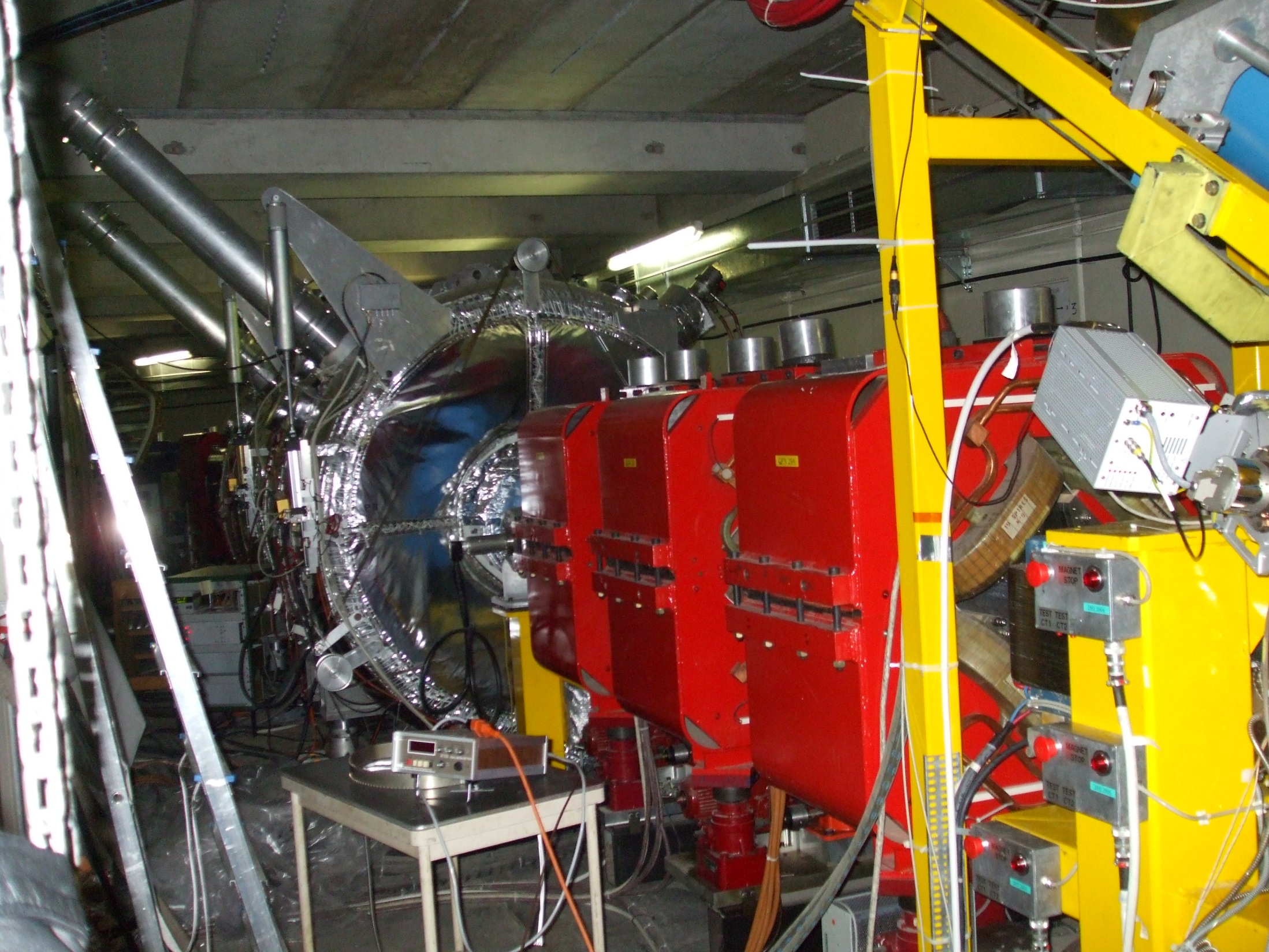 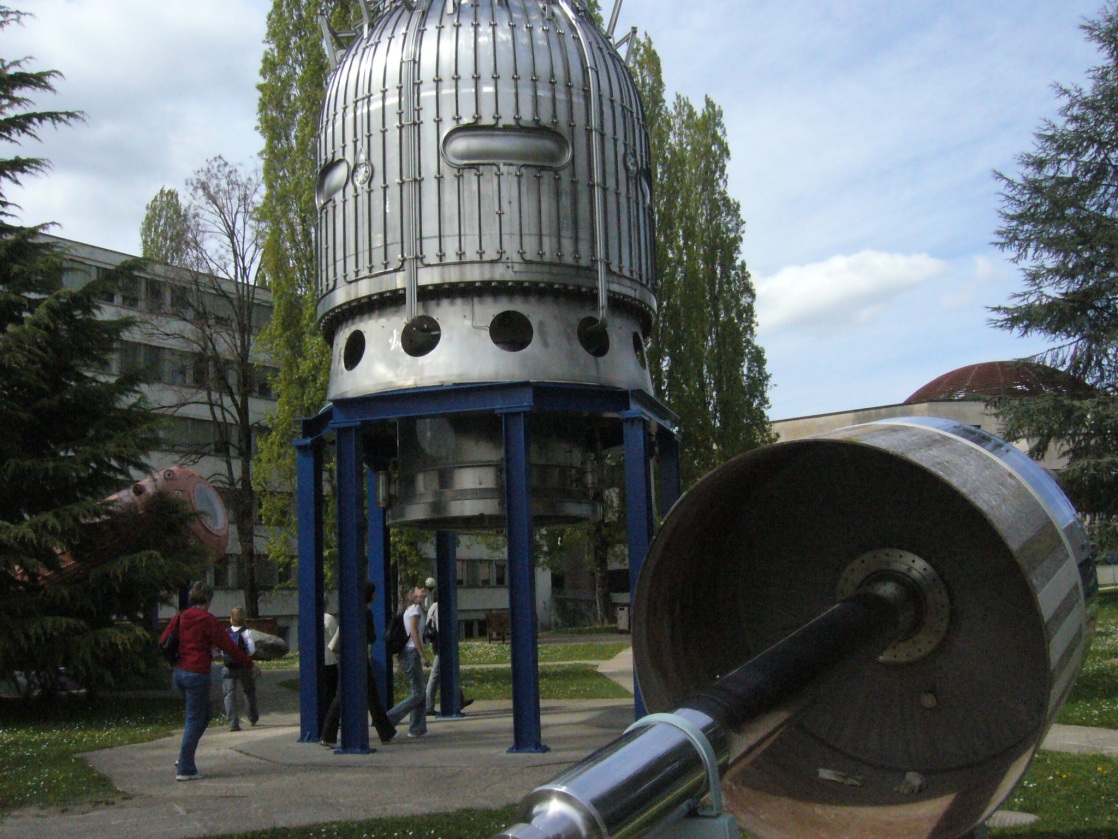 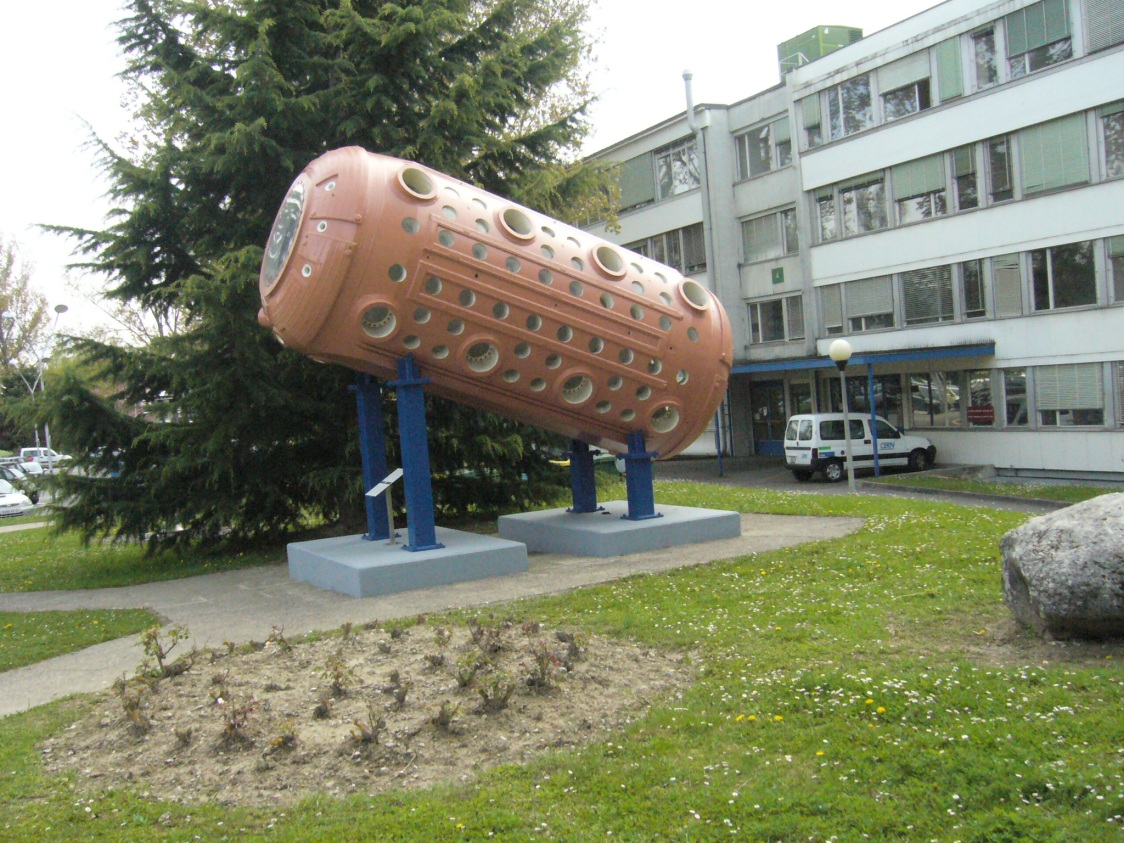 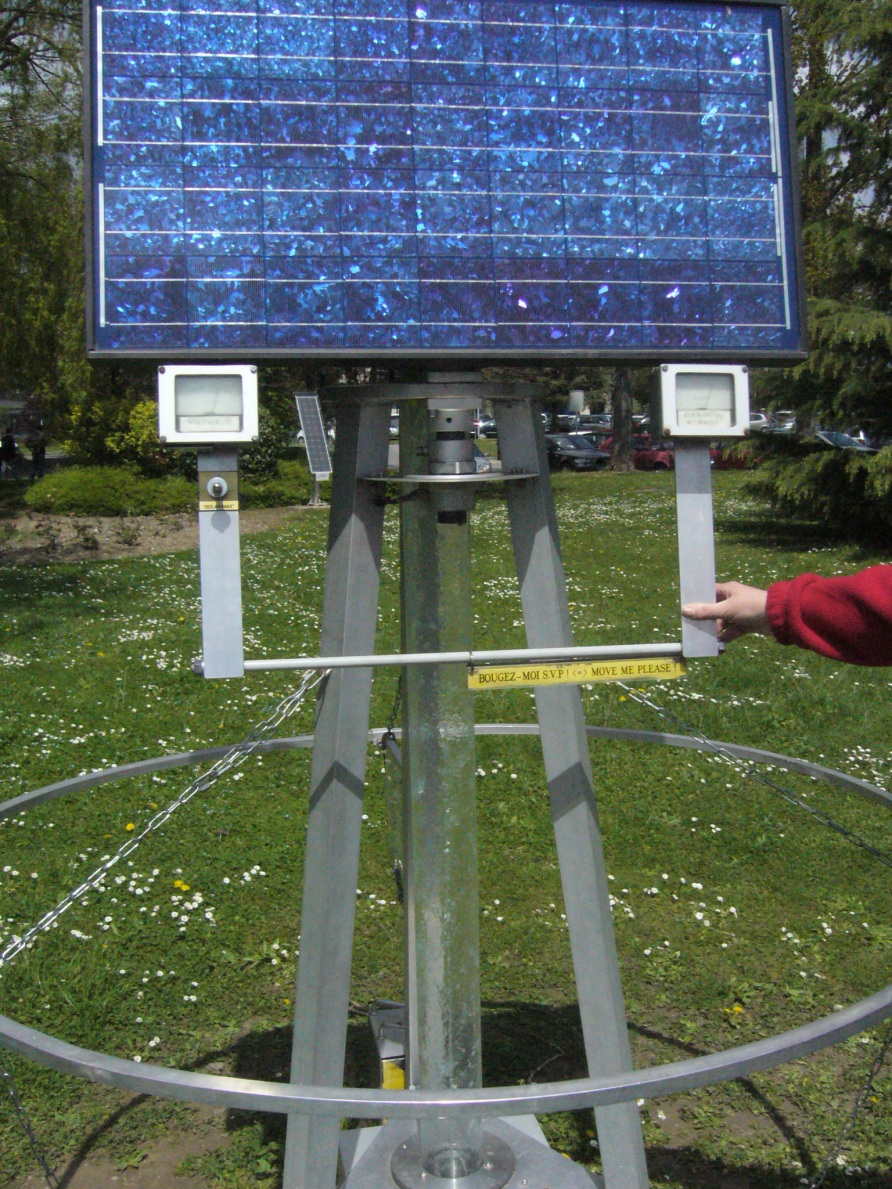 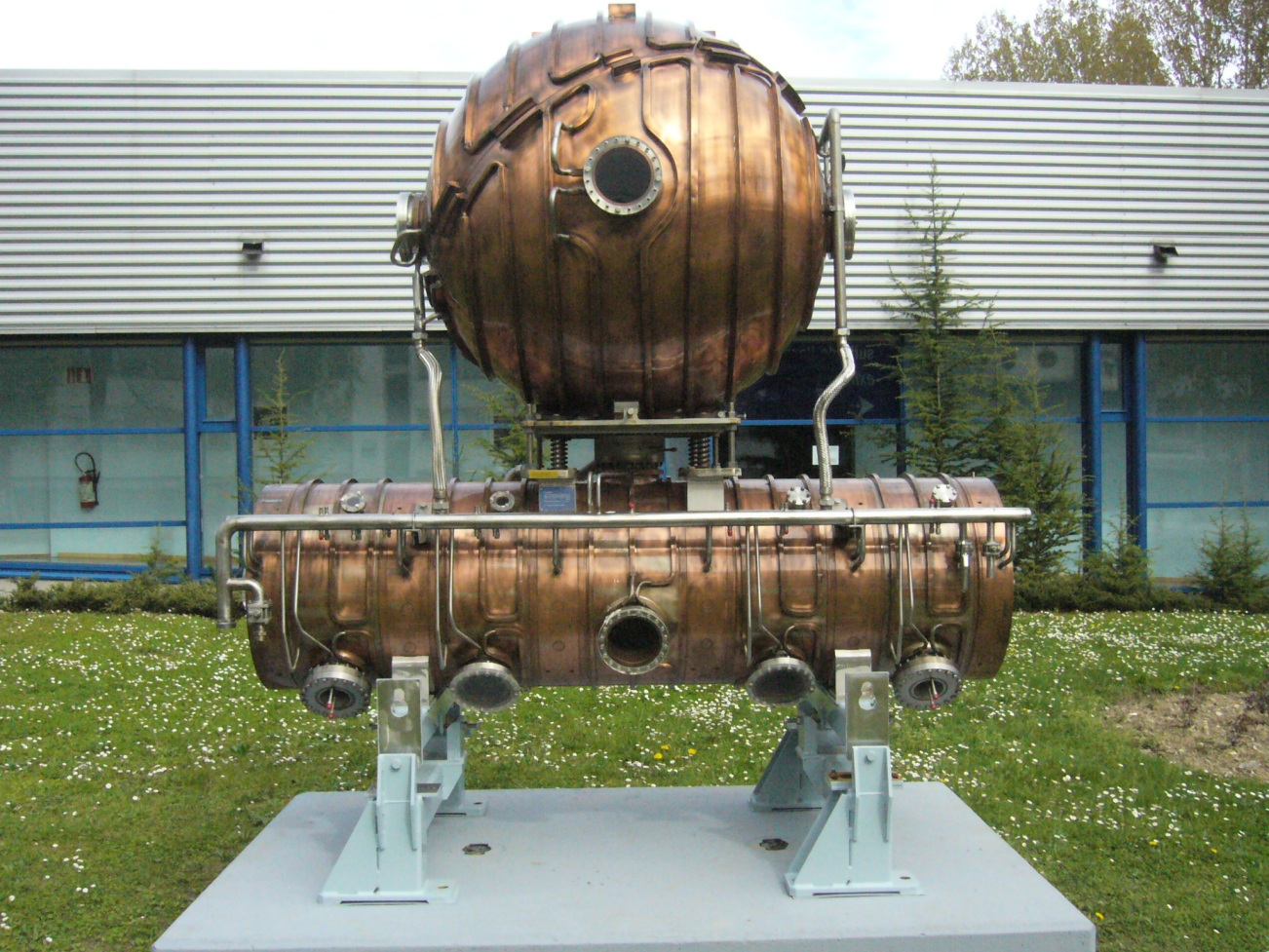 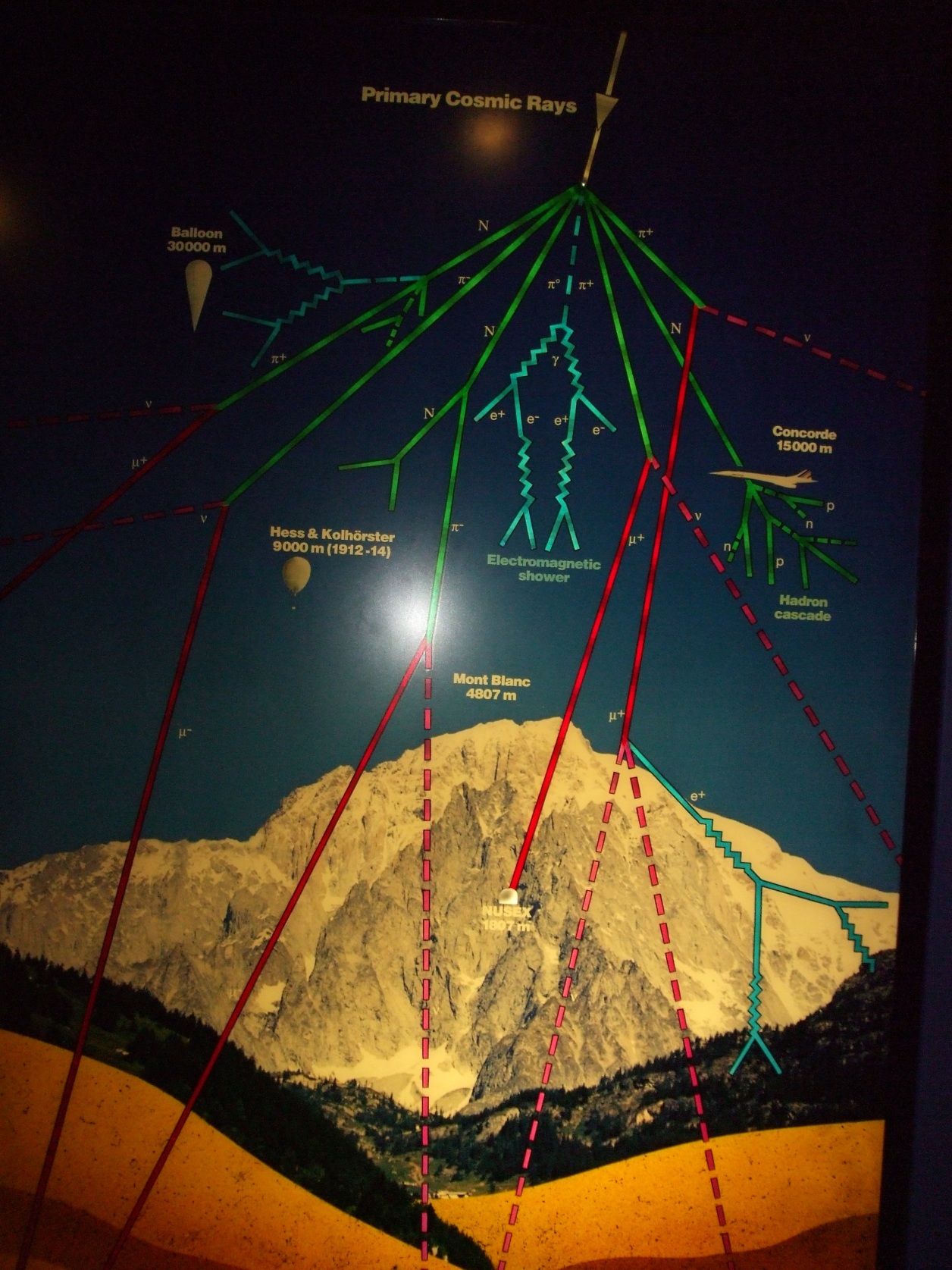 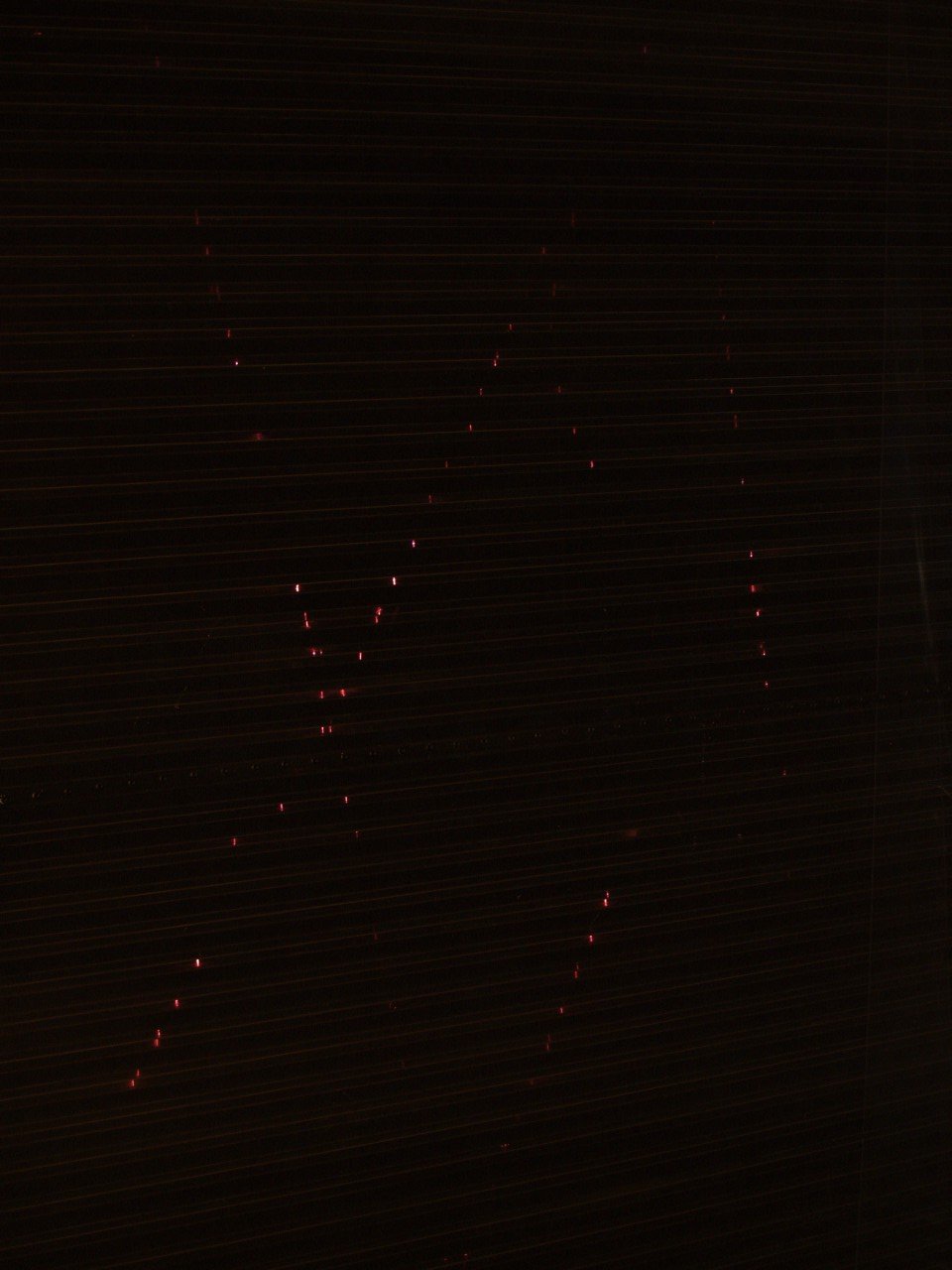 Detector of cosmic radiation
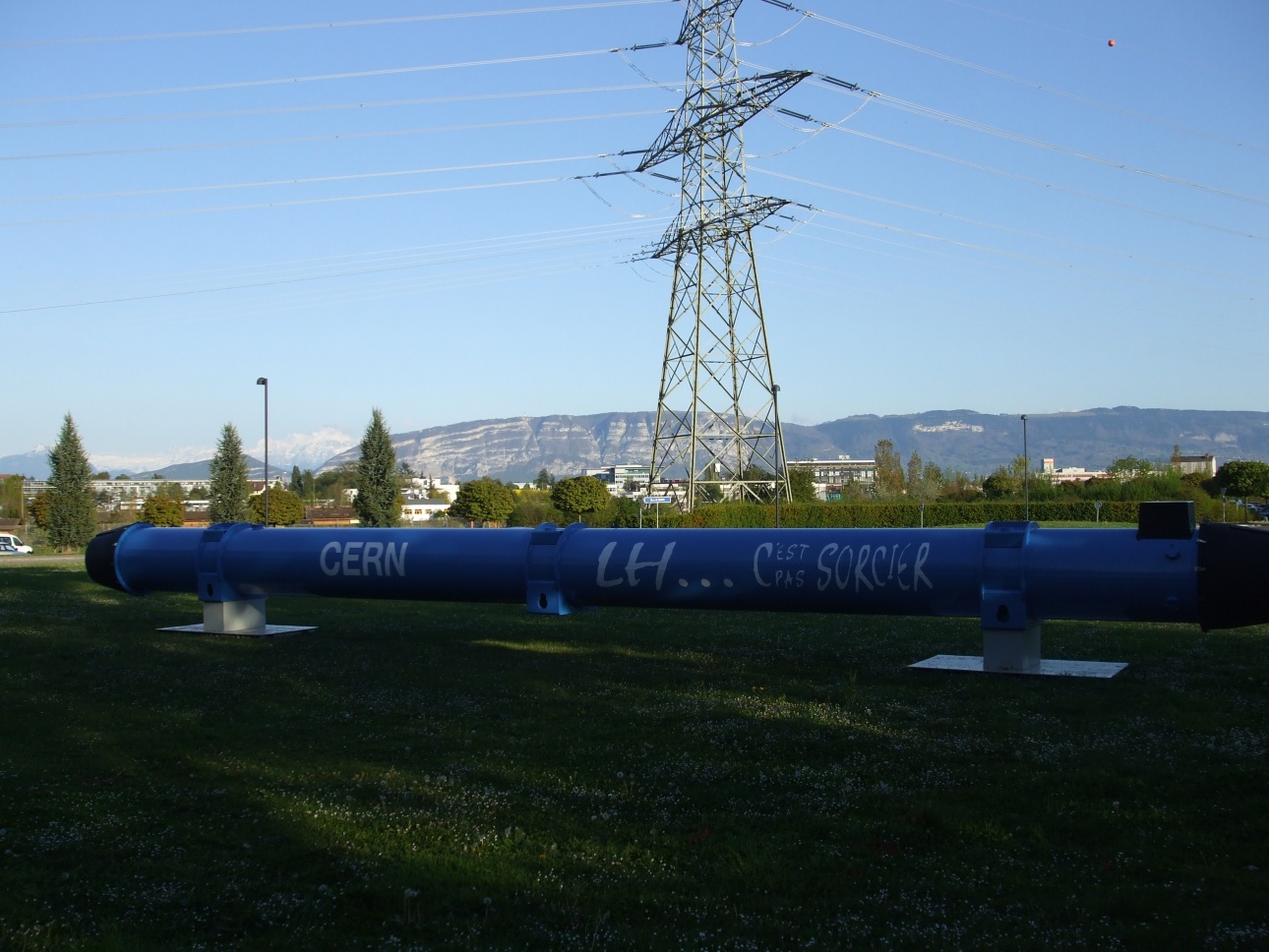 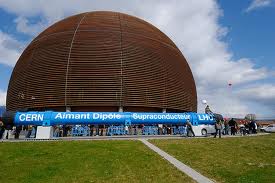 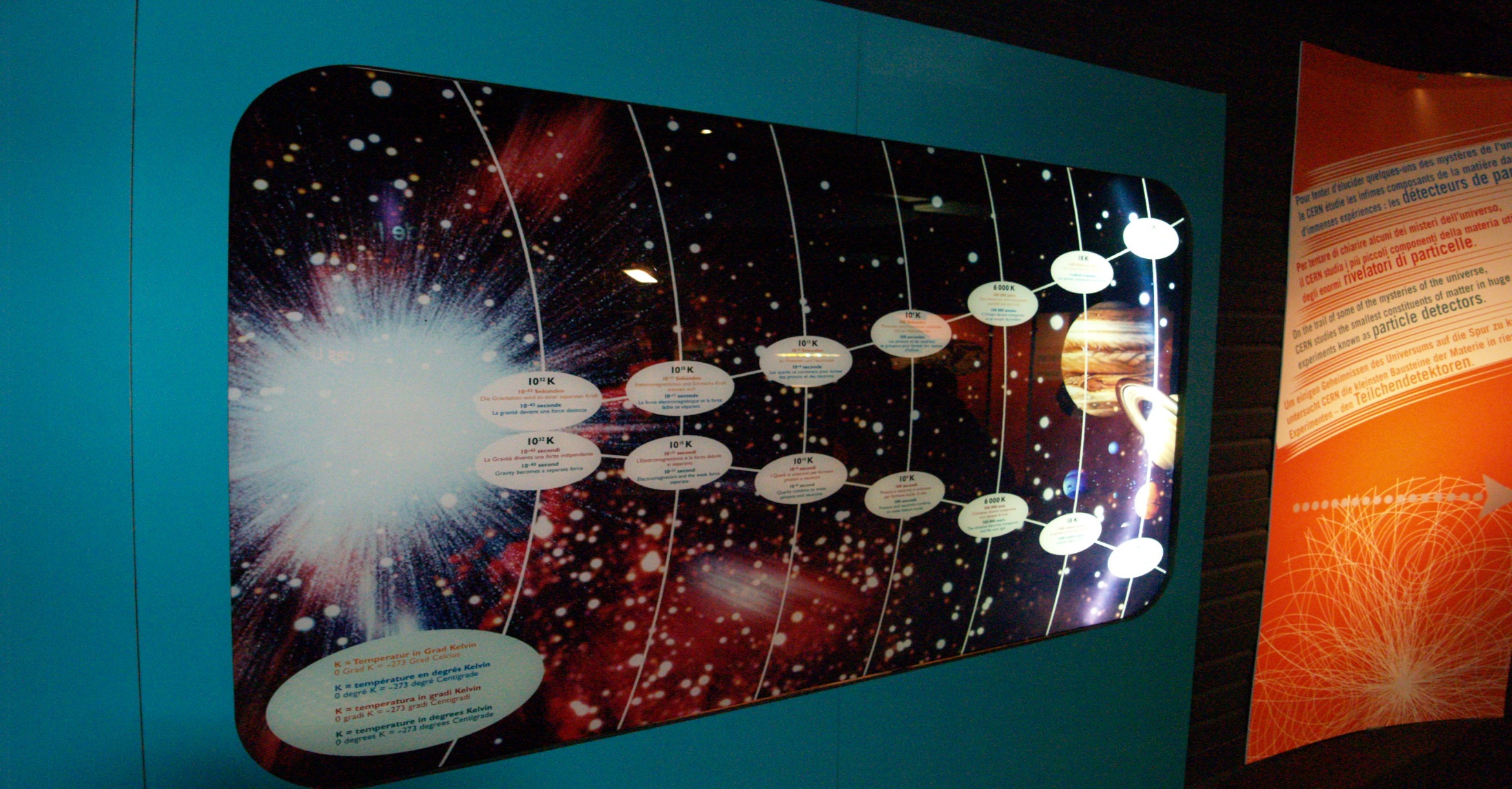 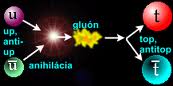 Microcosmos
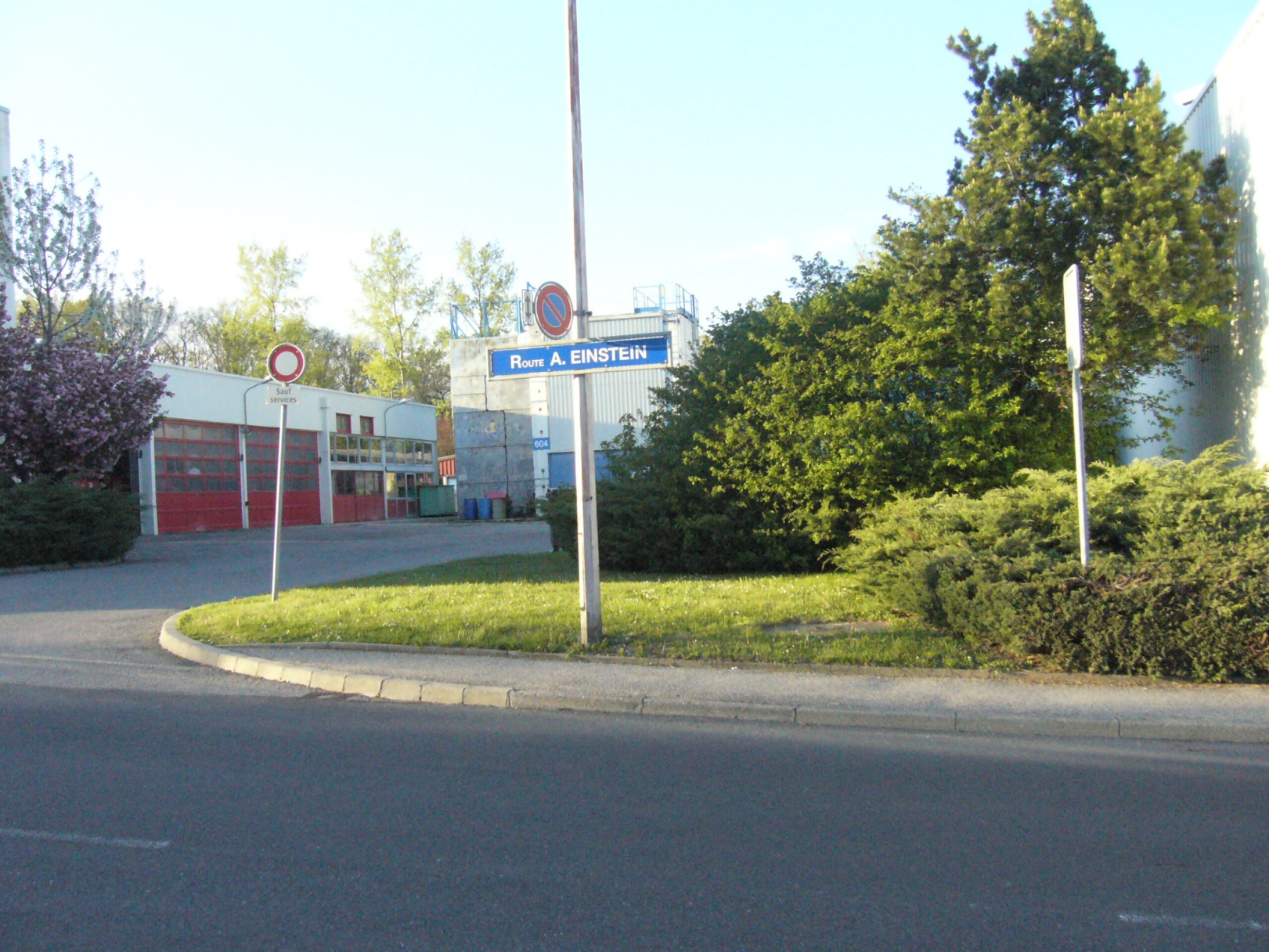 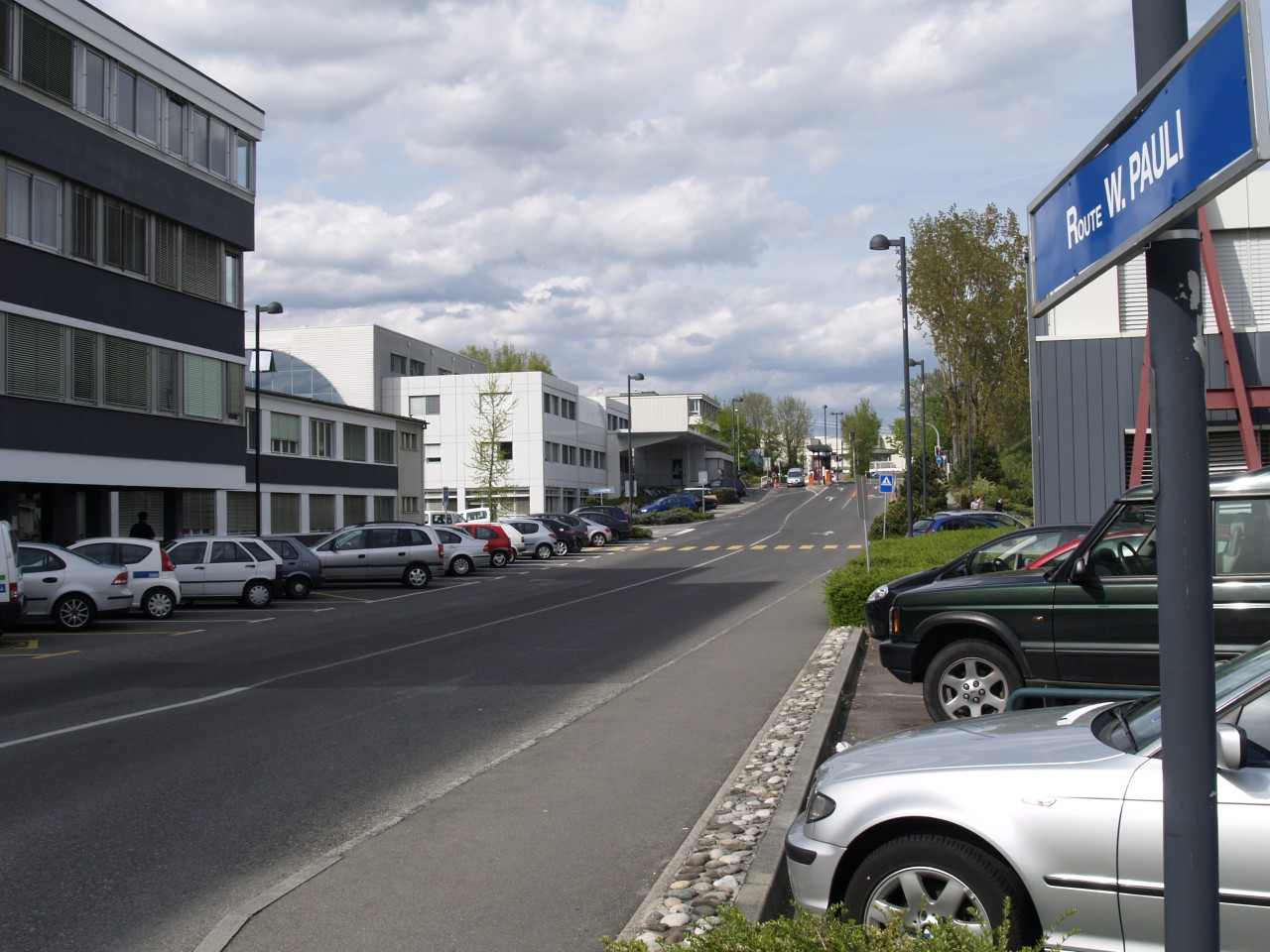 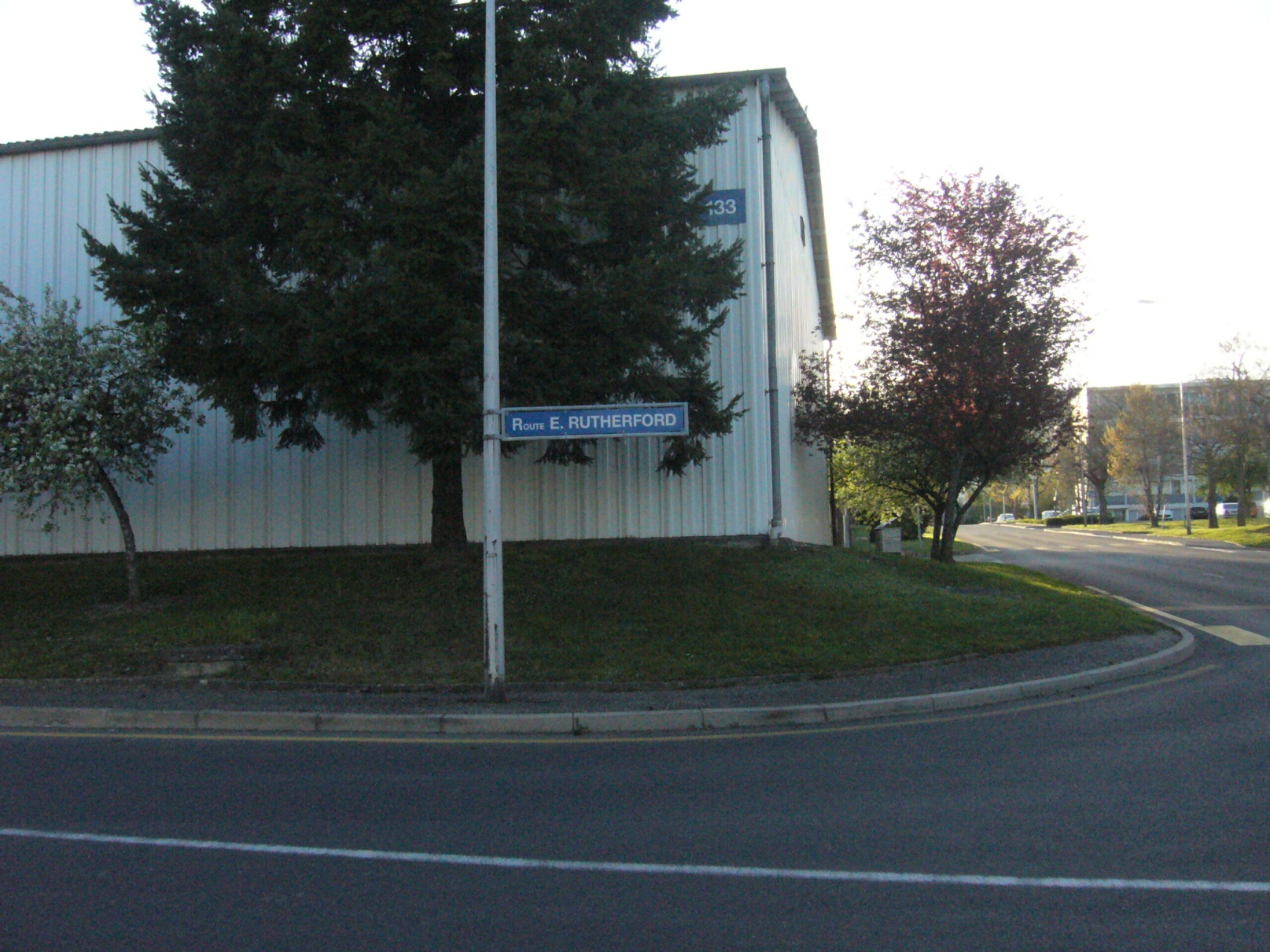 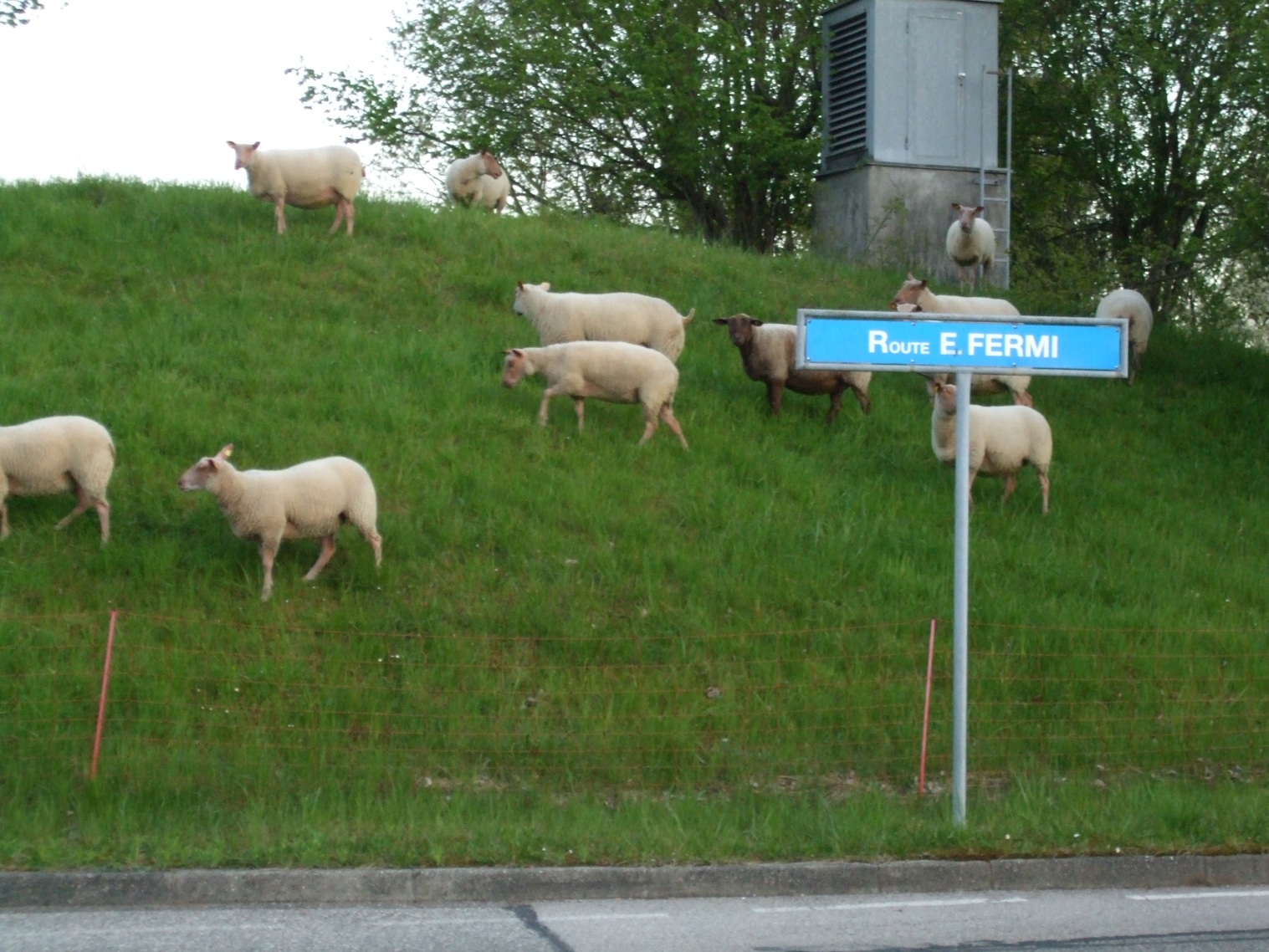 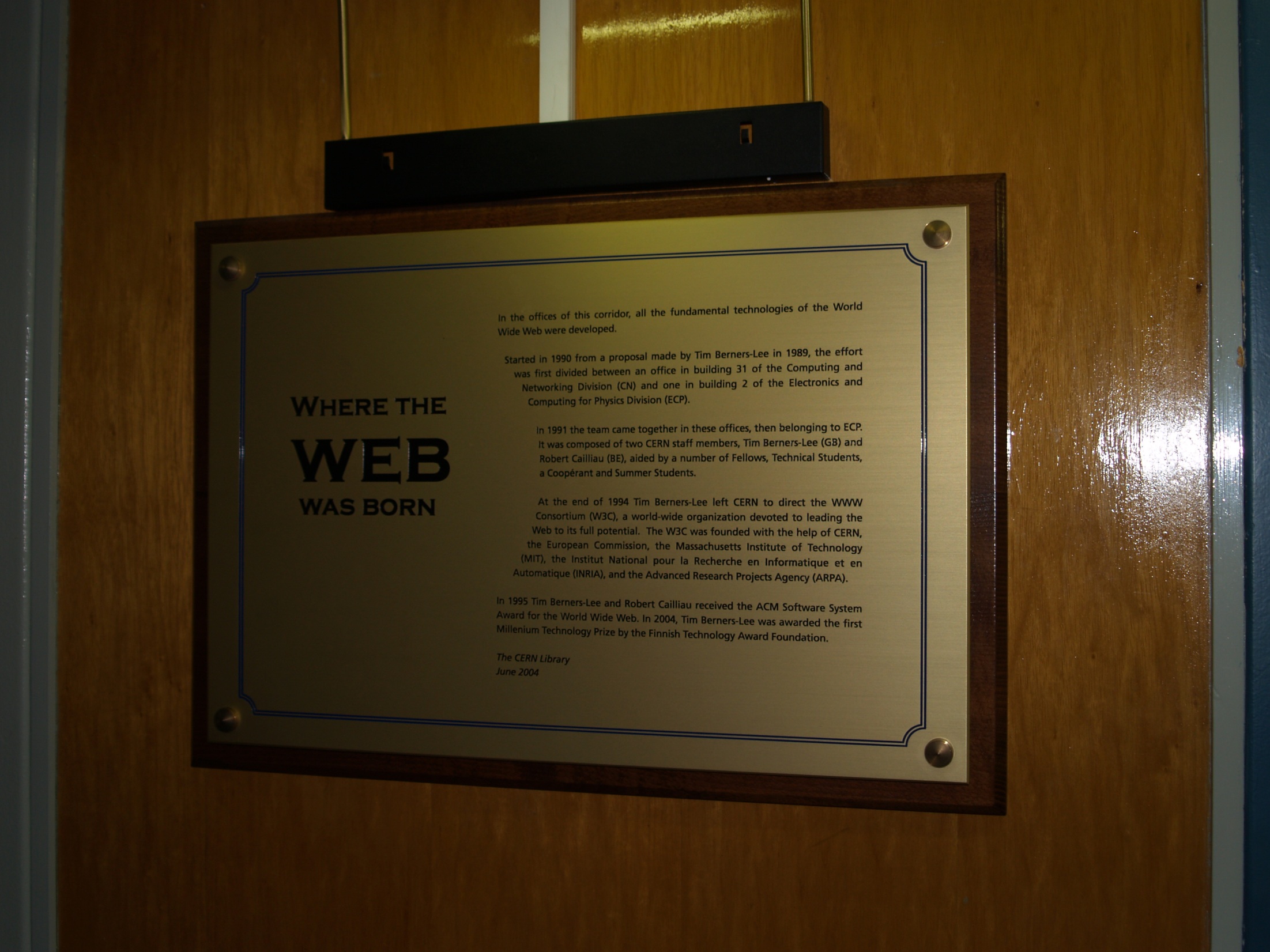 Praktical aplication
- the high  technology and computers
- the most modern medical apparates - CT, magnetic resonans
- Therapy of oncologic illness
- supracondacting materials – speedtrains – Maglev
- new nanomaterials 
- optoelektronic filaments
- new kinds of krystals
- electronic  resistant on radiation and high magnetic fields
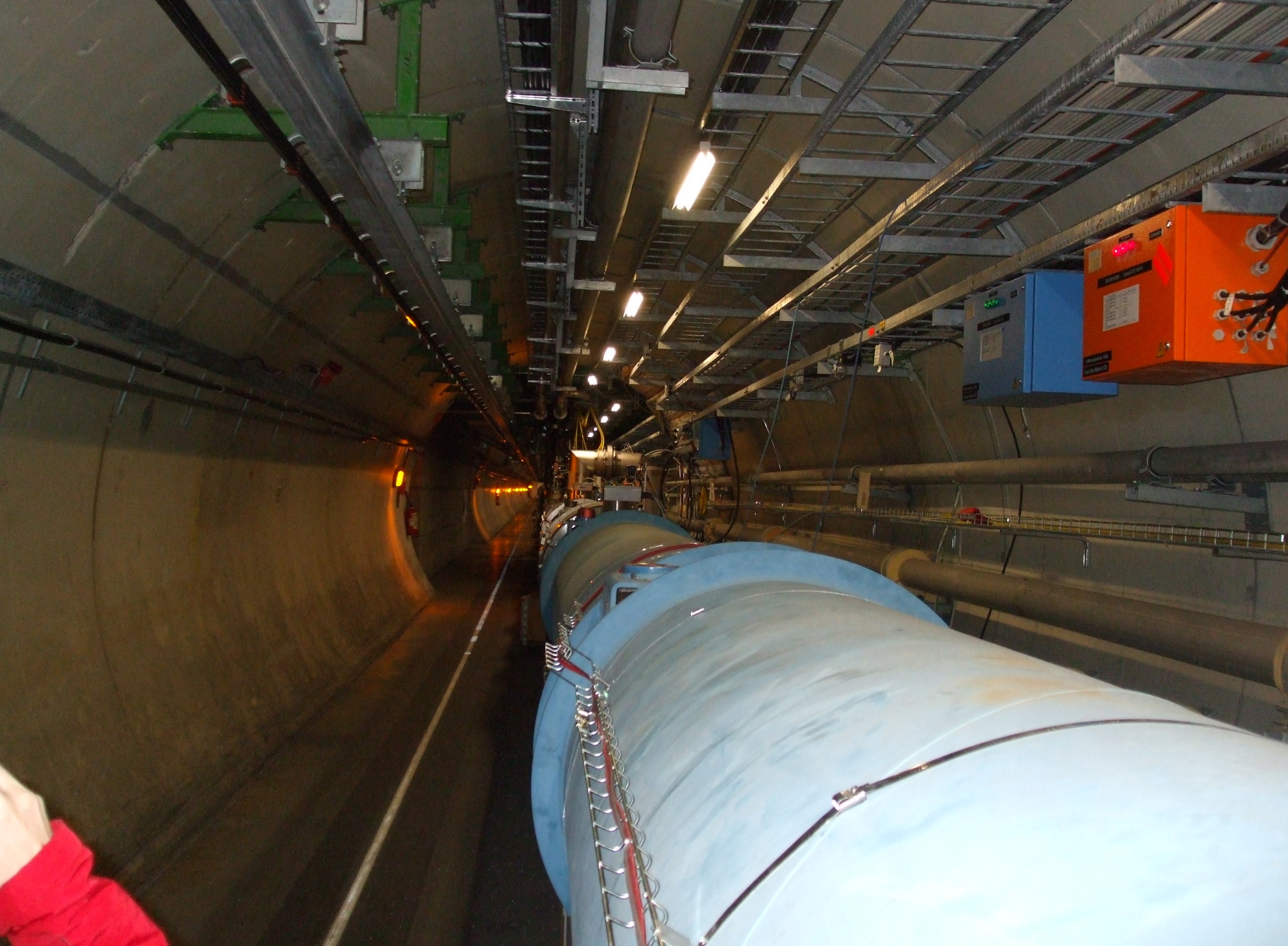 Thank you for your attention!